Modeling Clay Sculptures
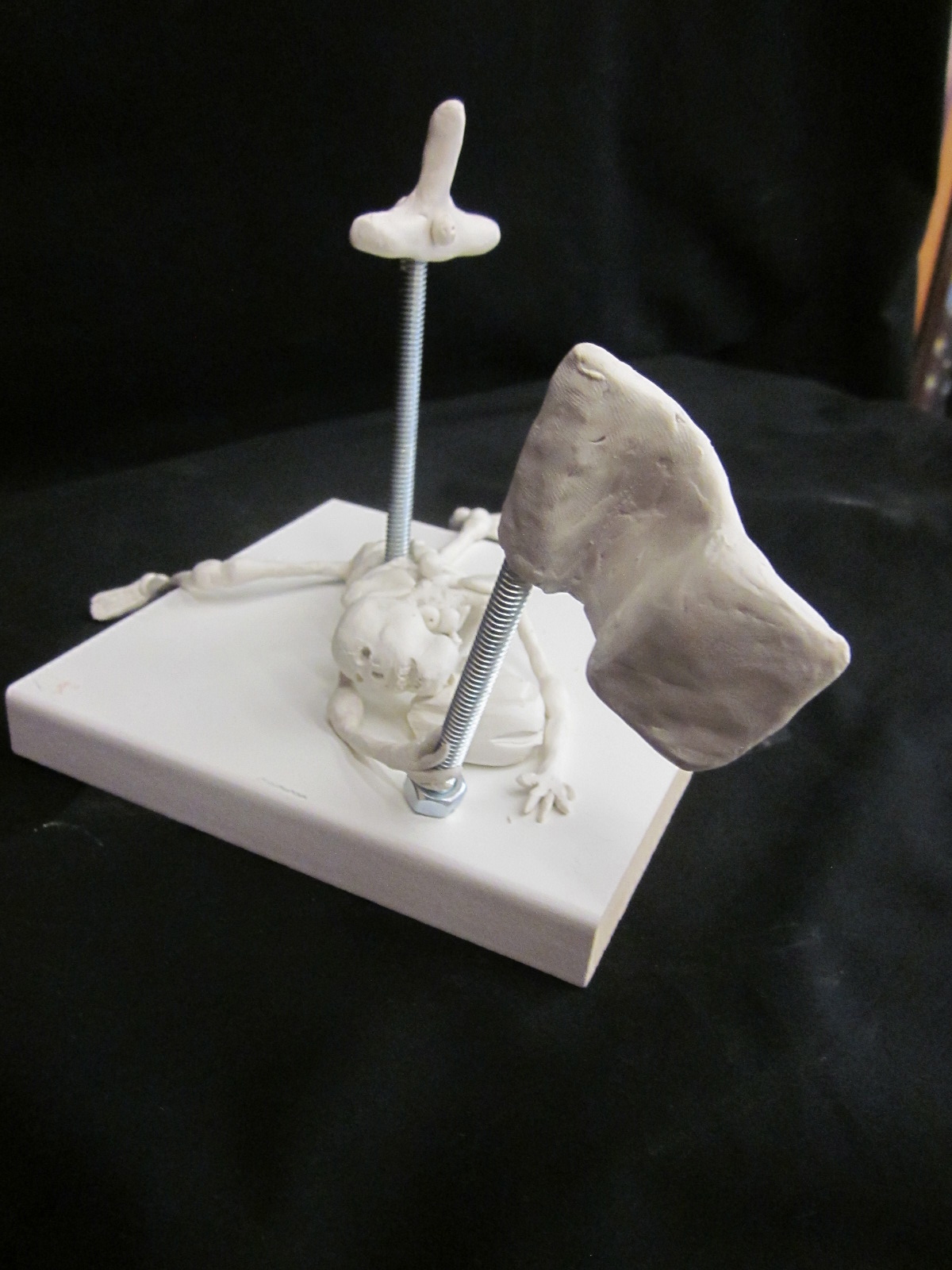 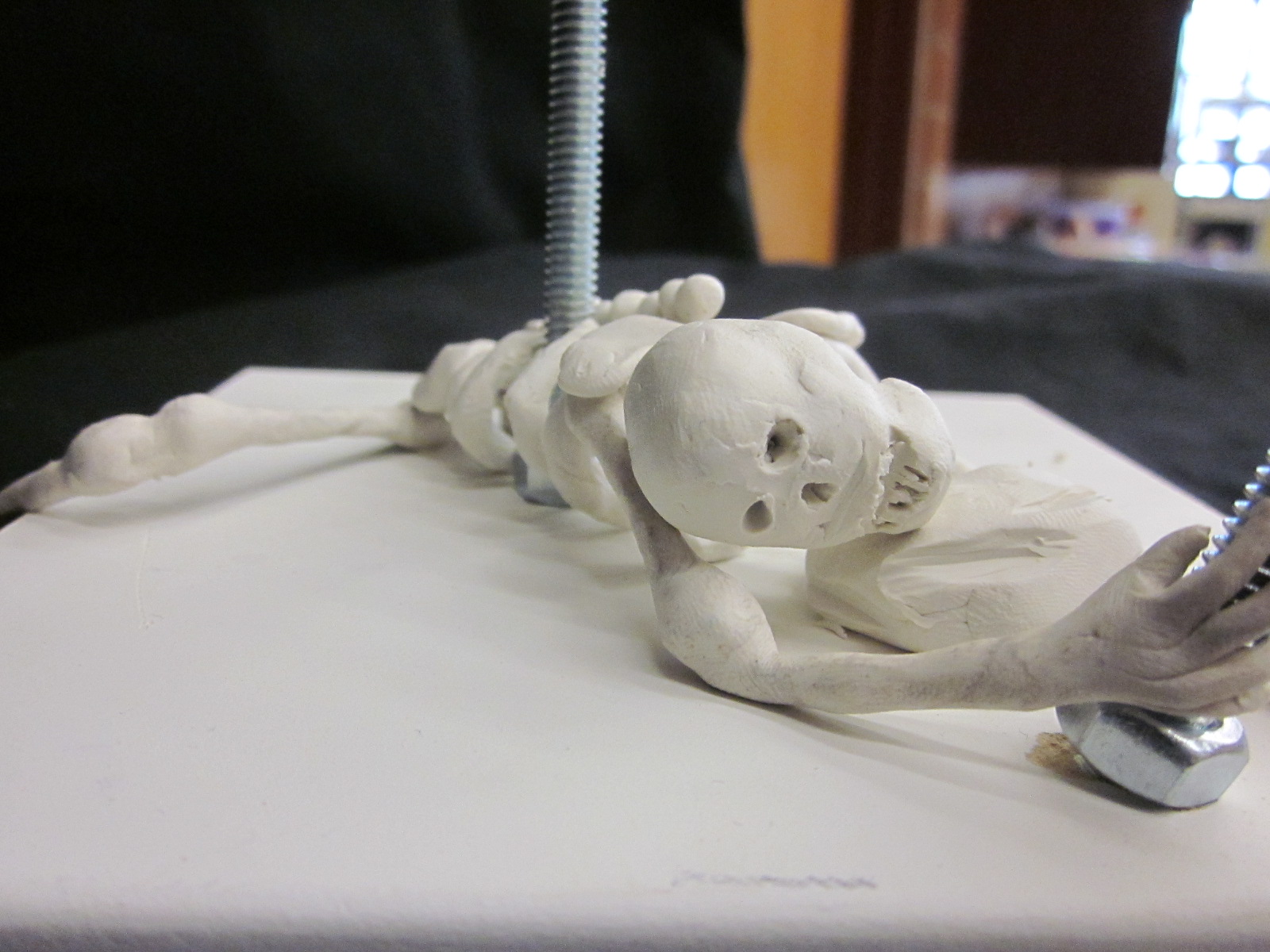 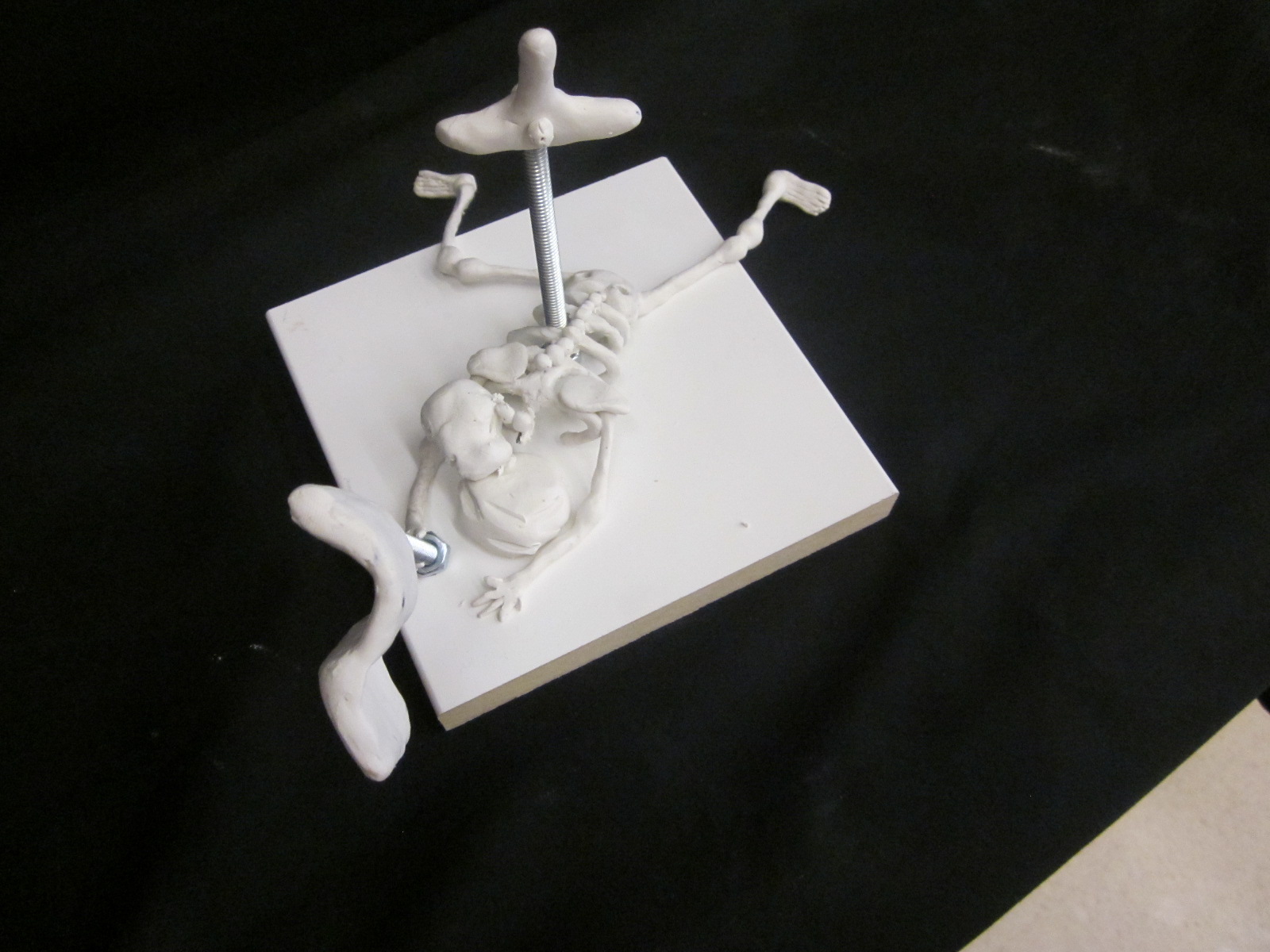 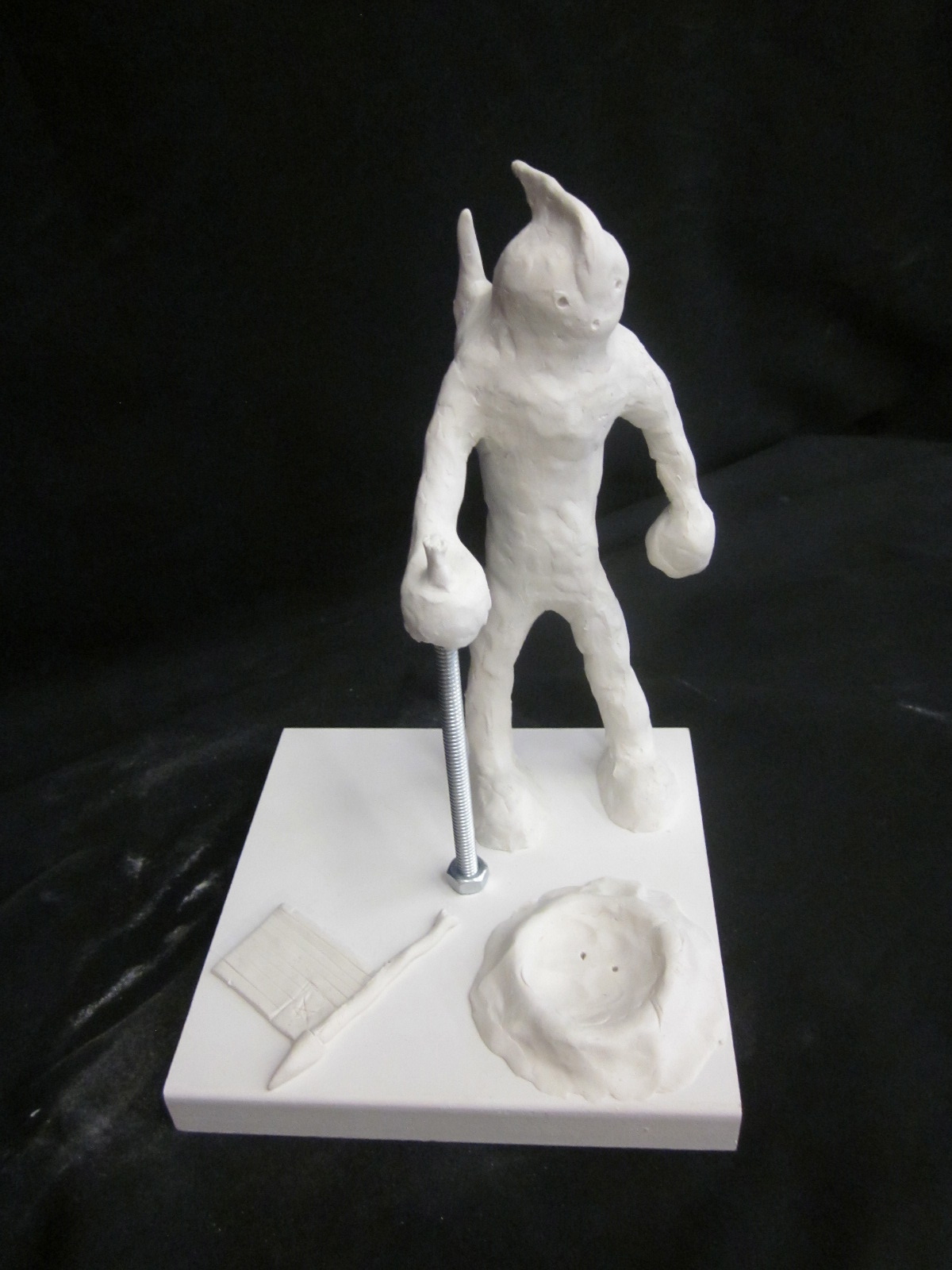 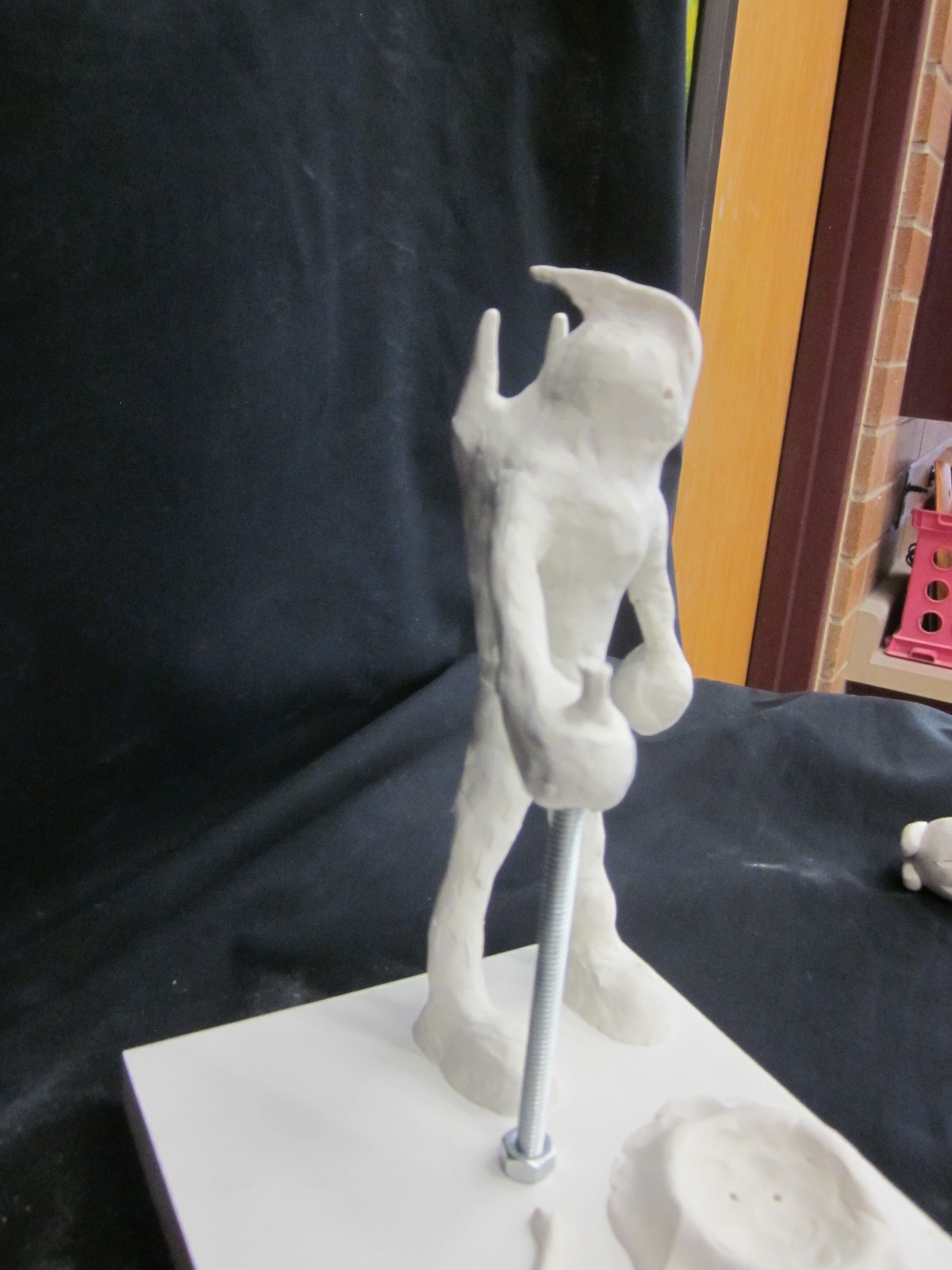 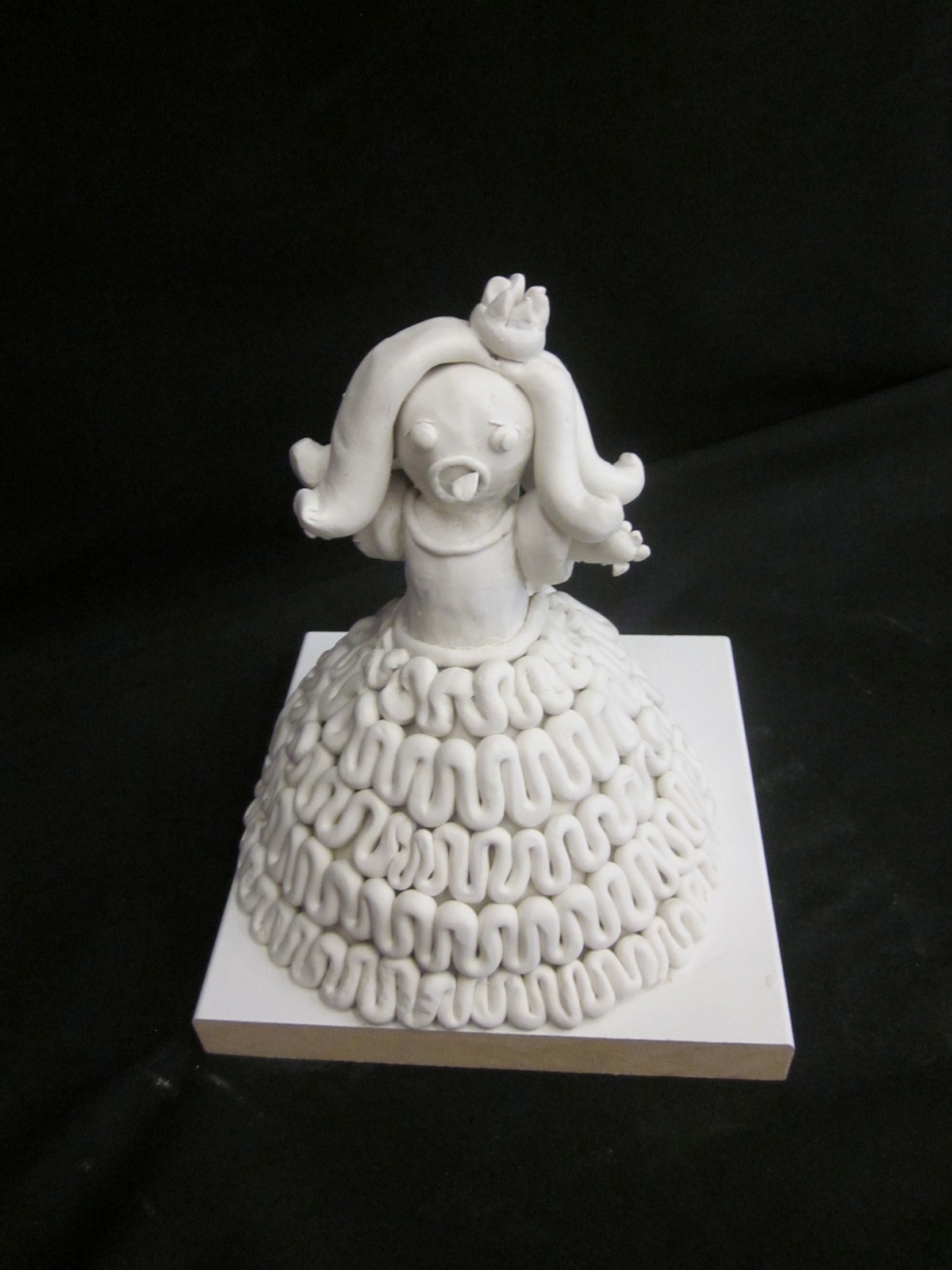 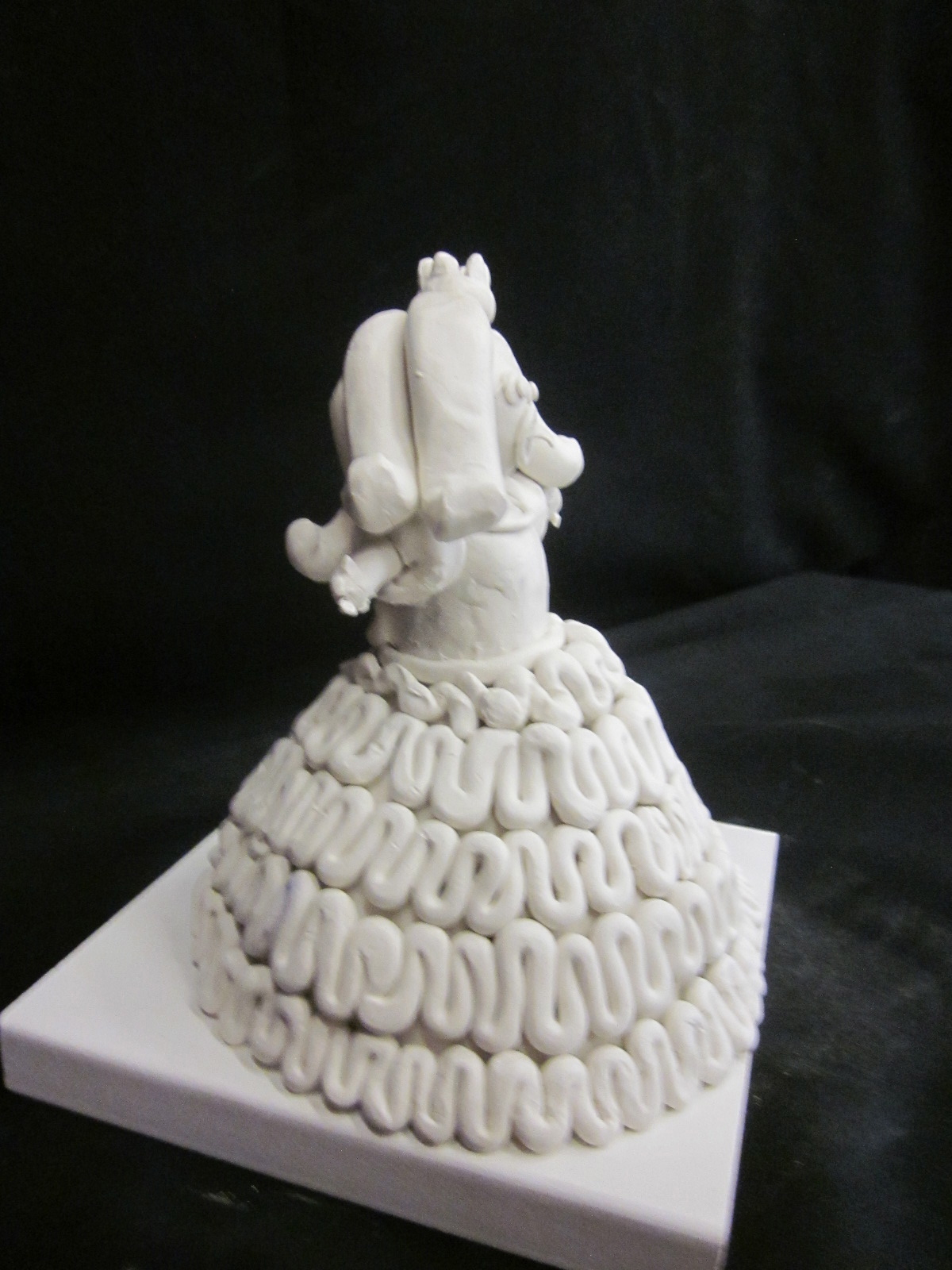 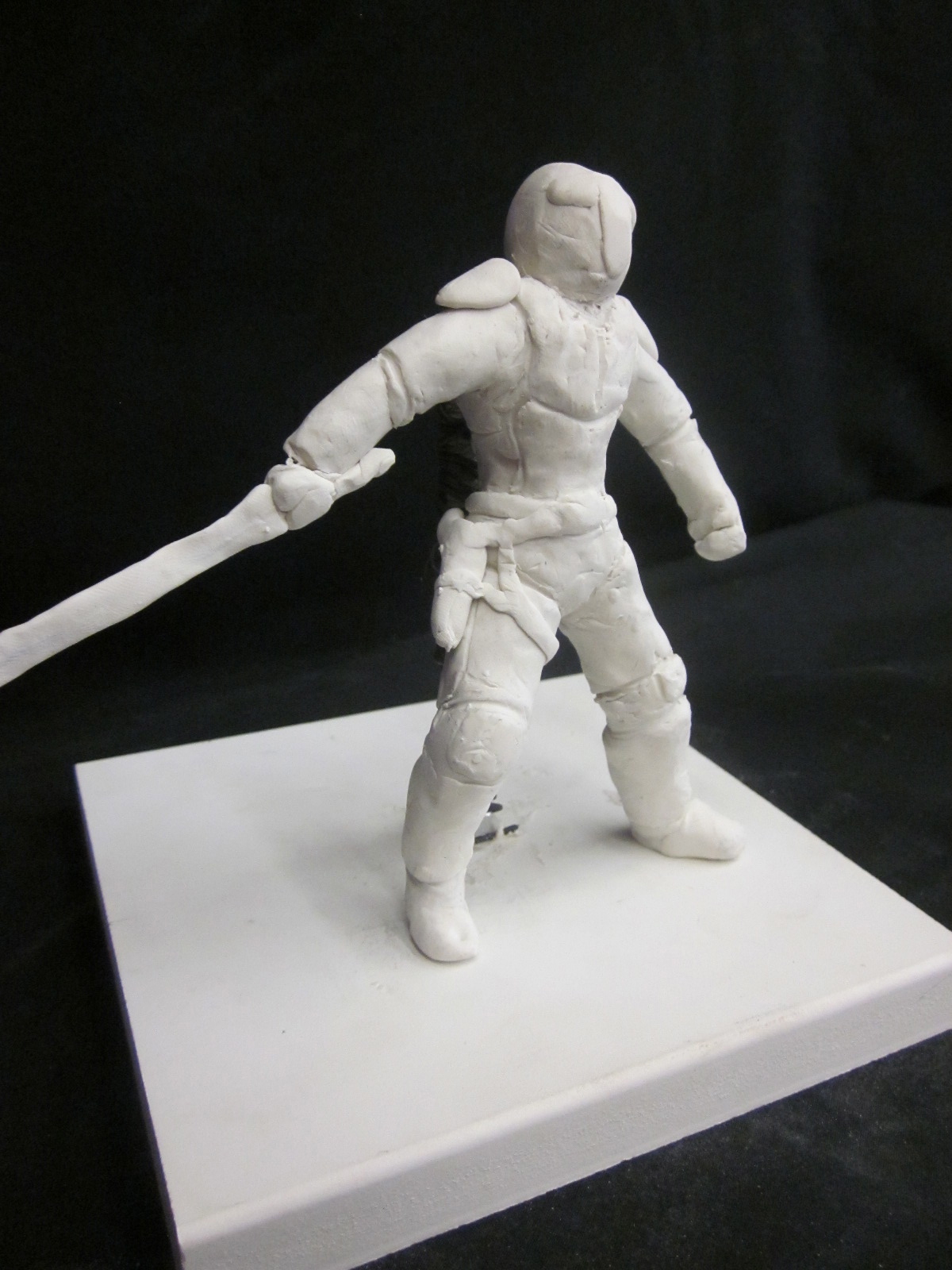 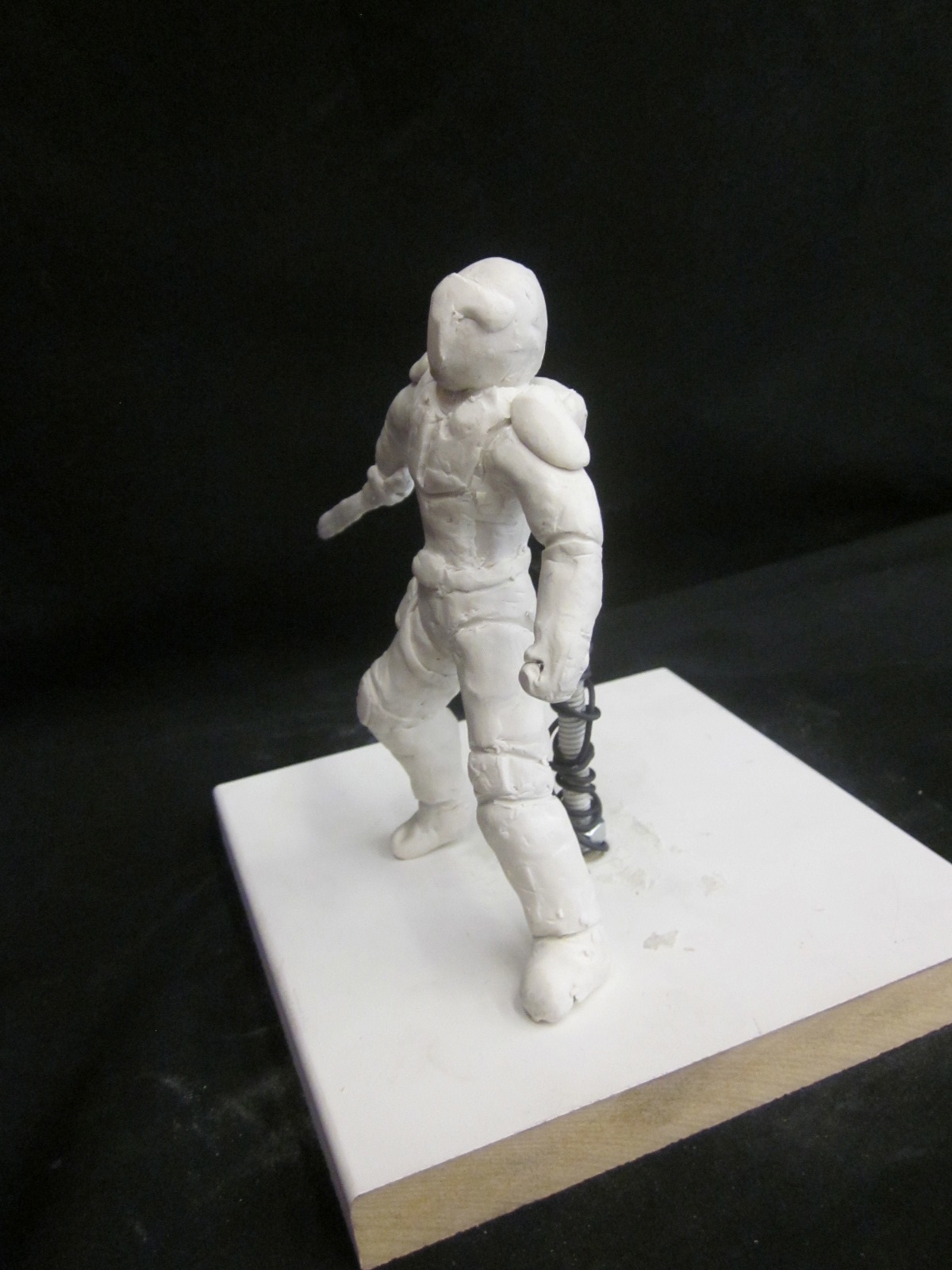 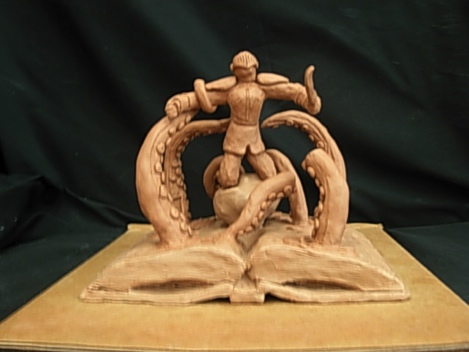 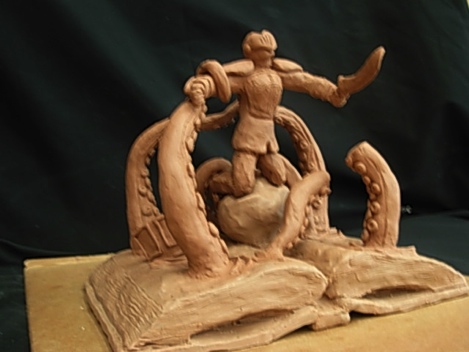 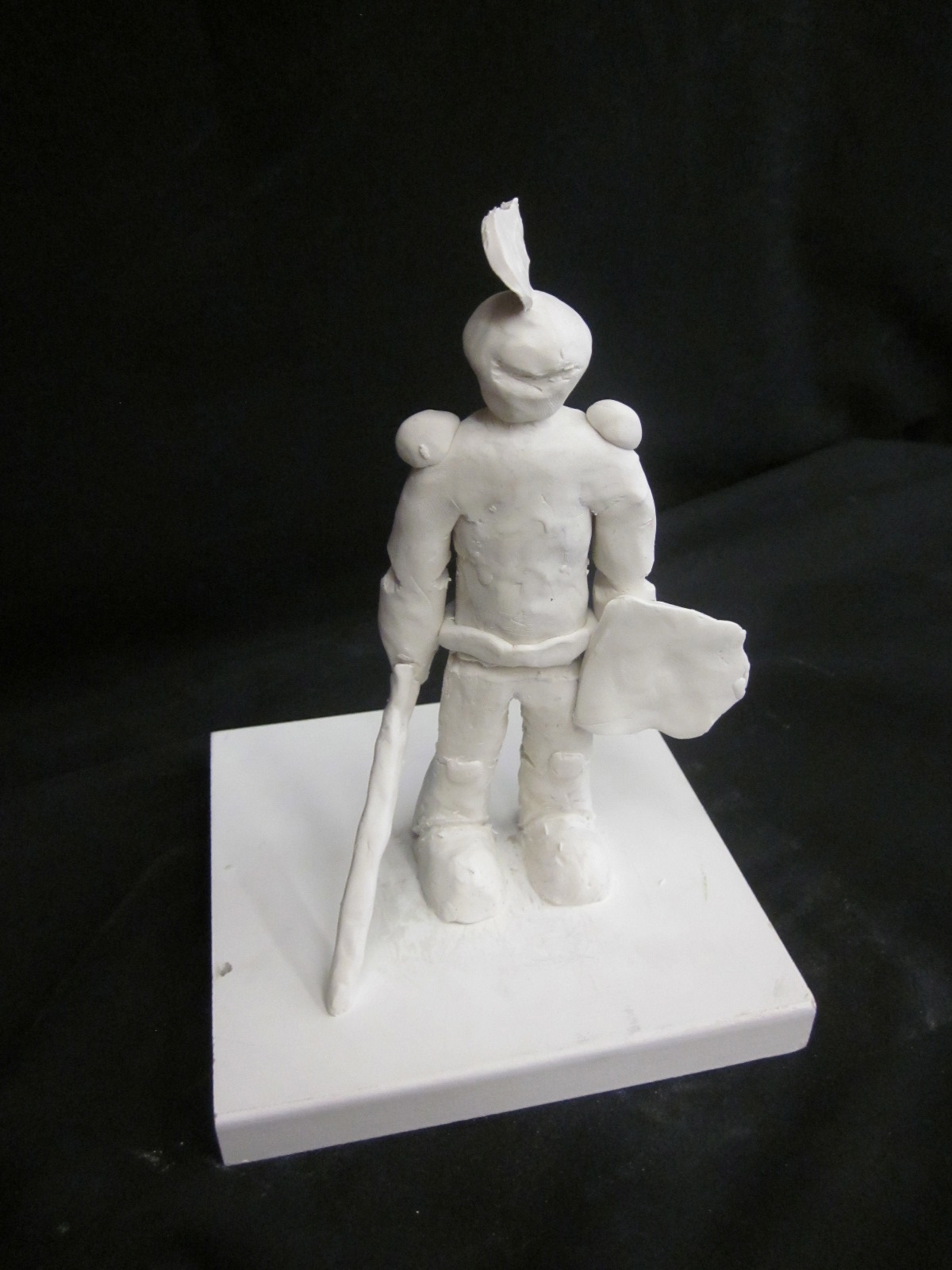 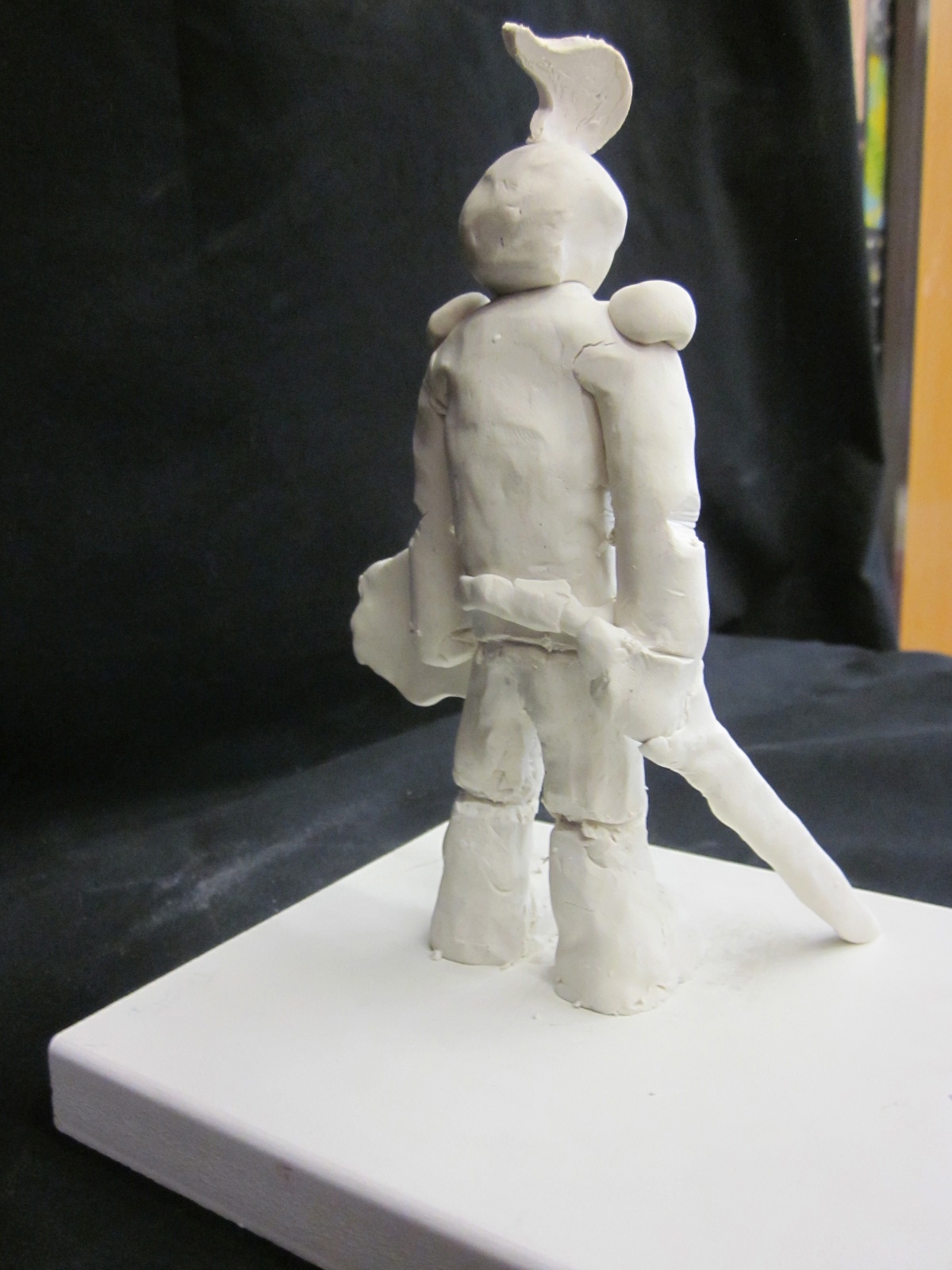 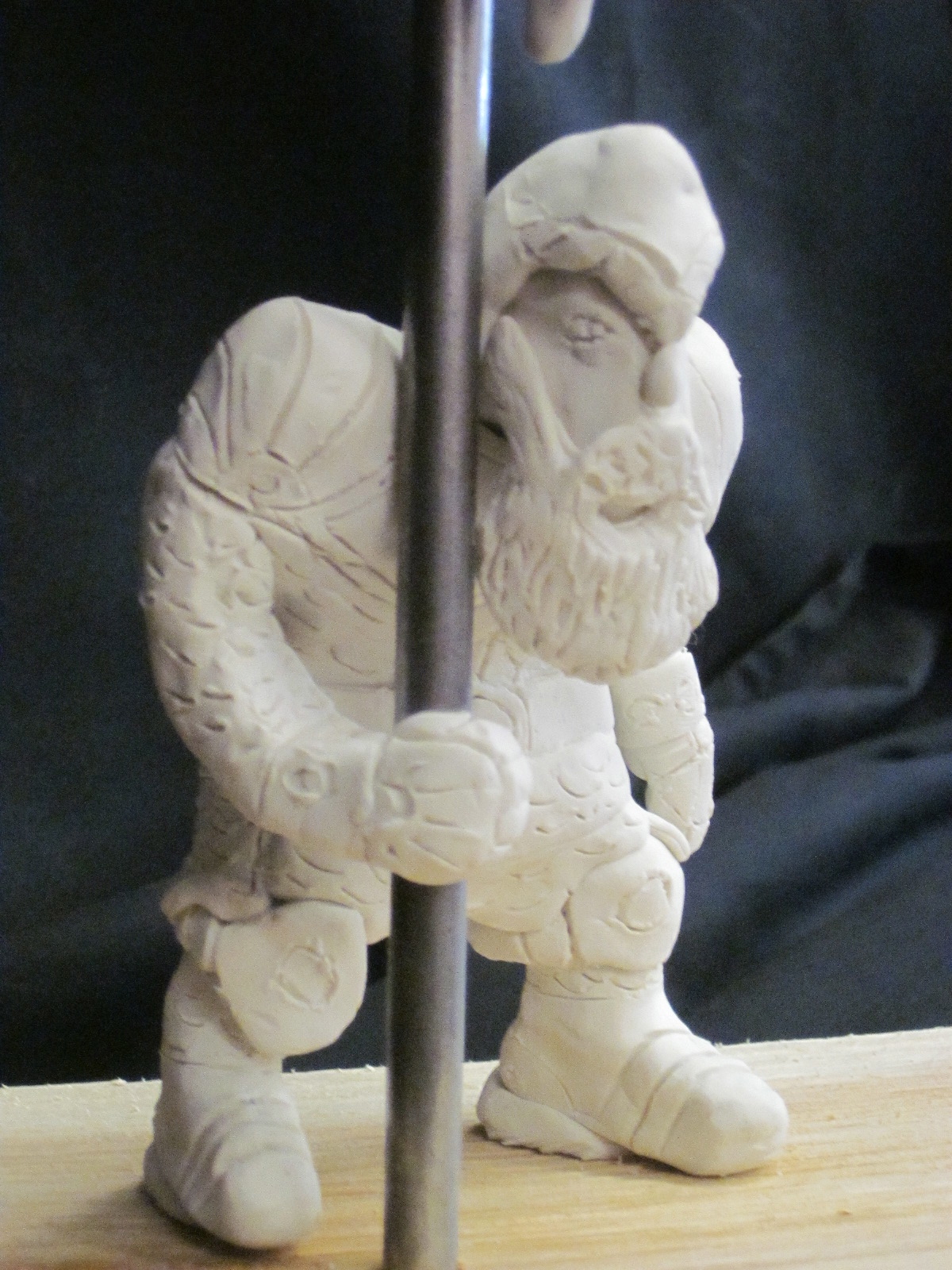 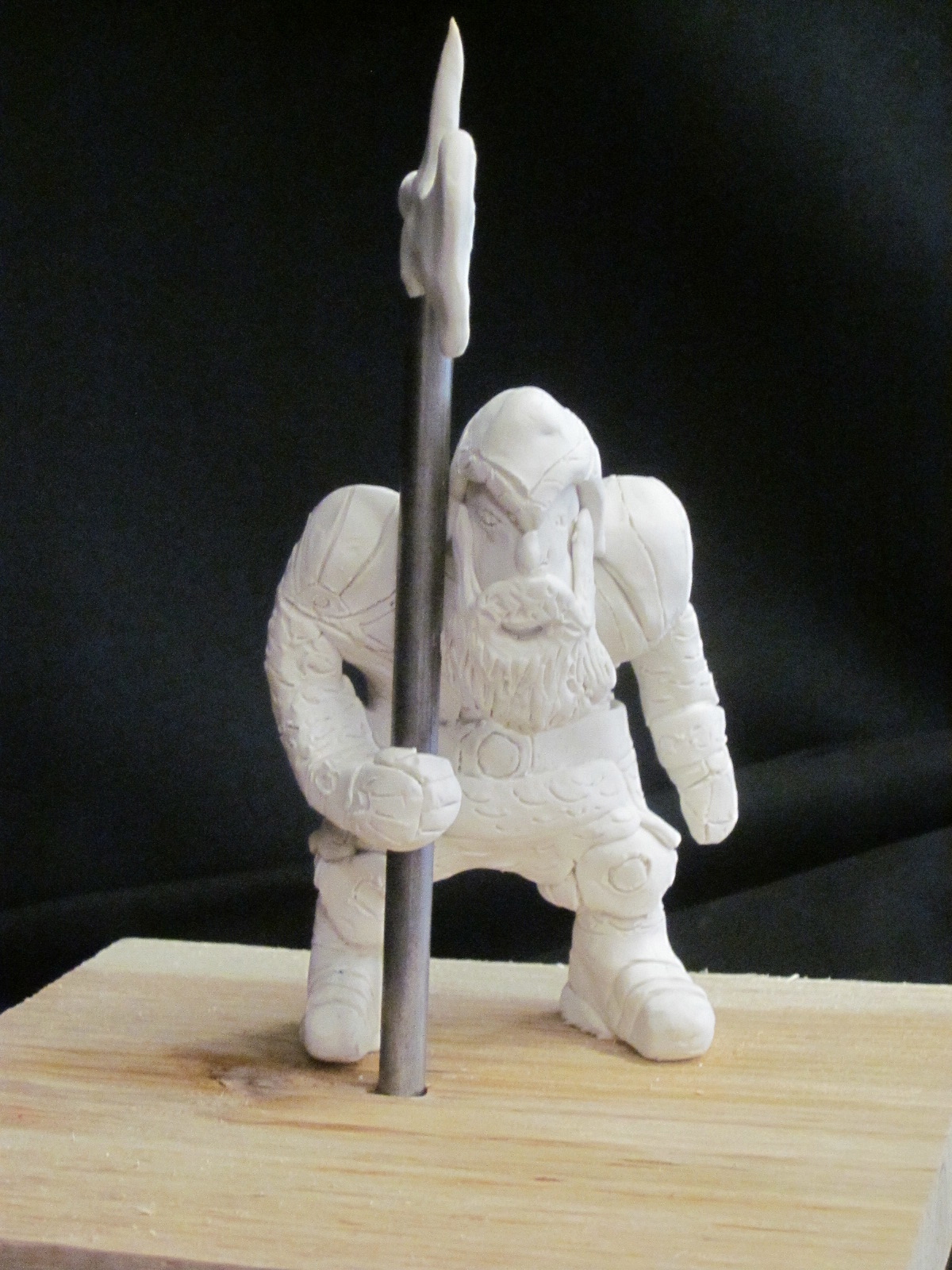 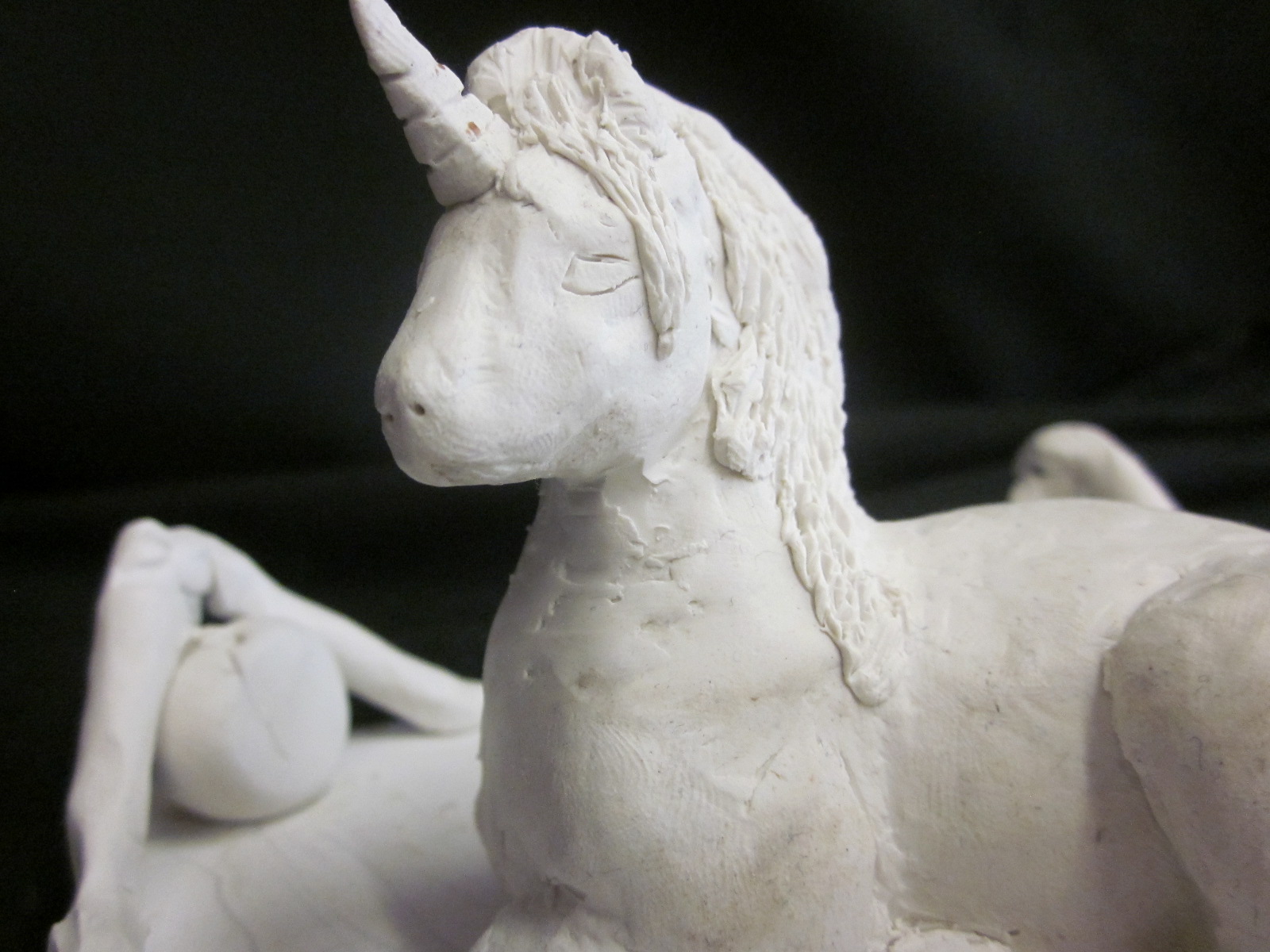 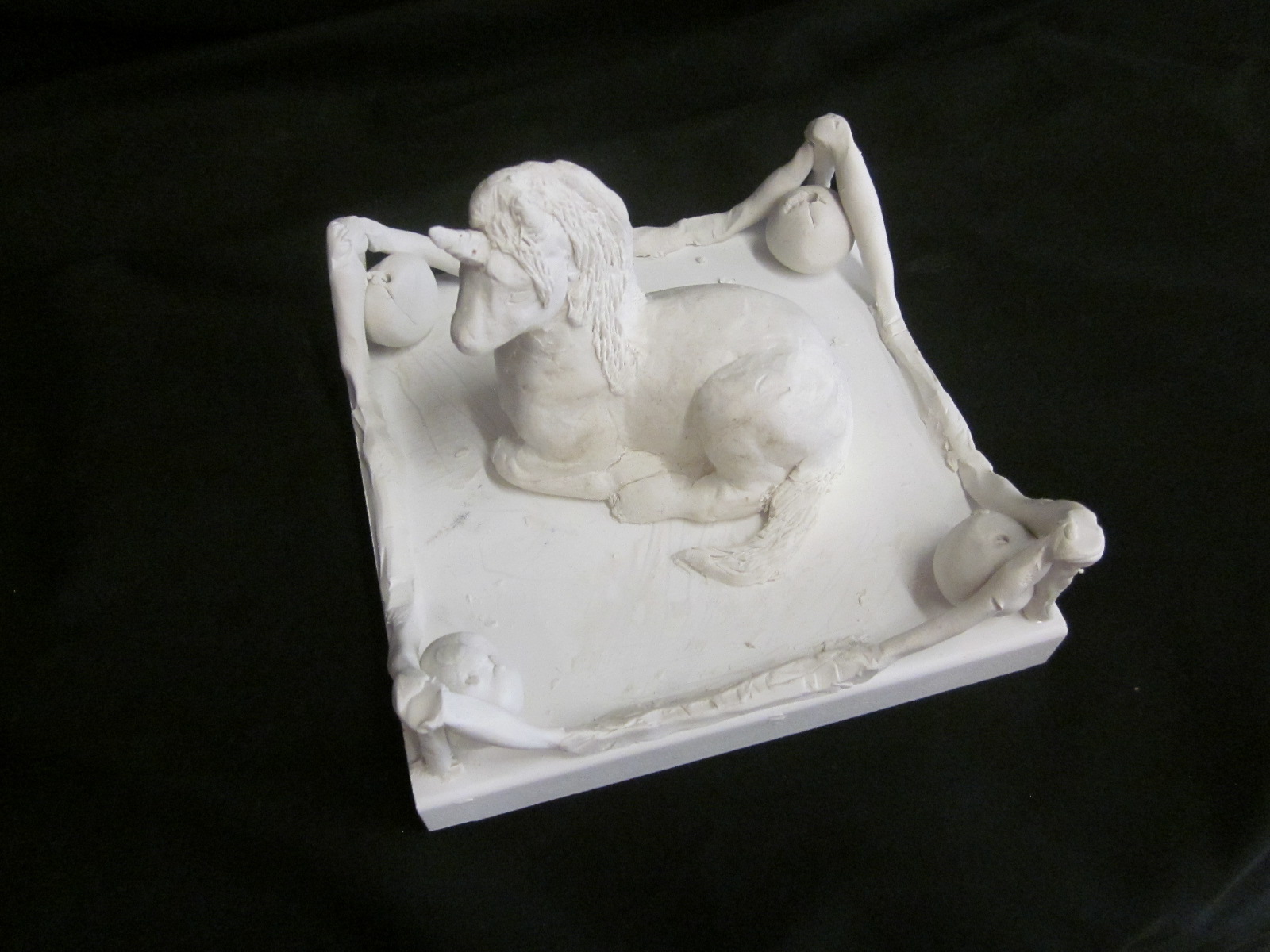 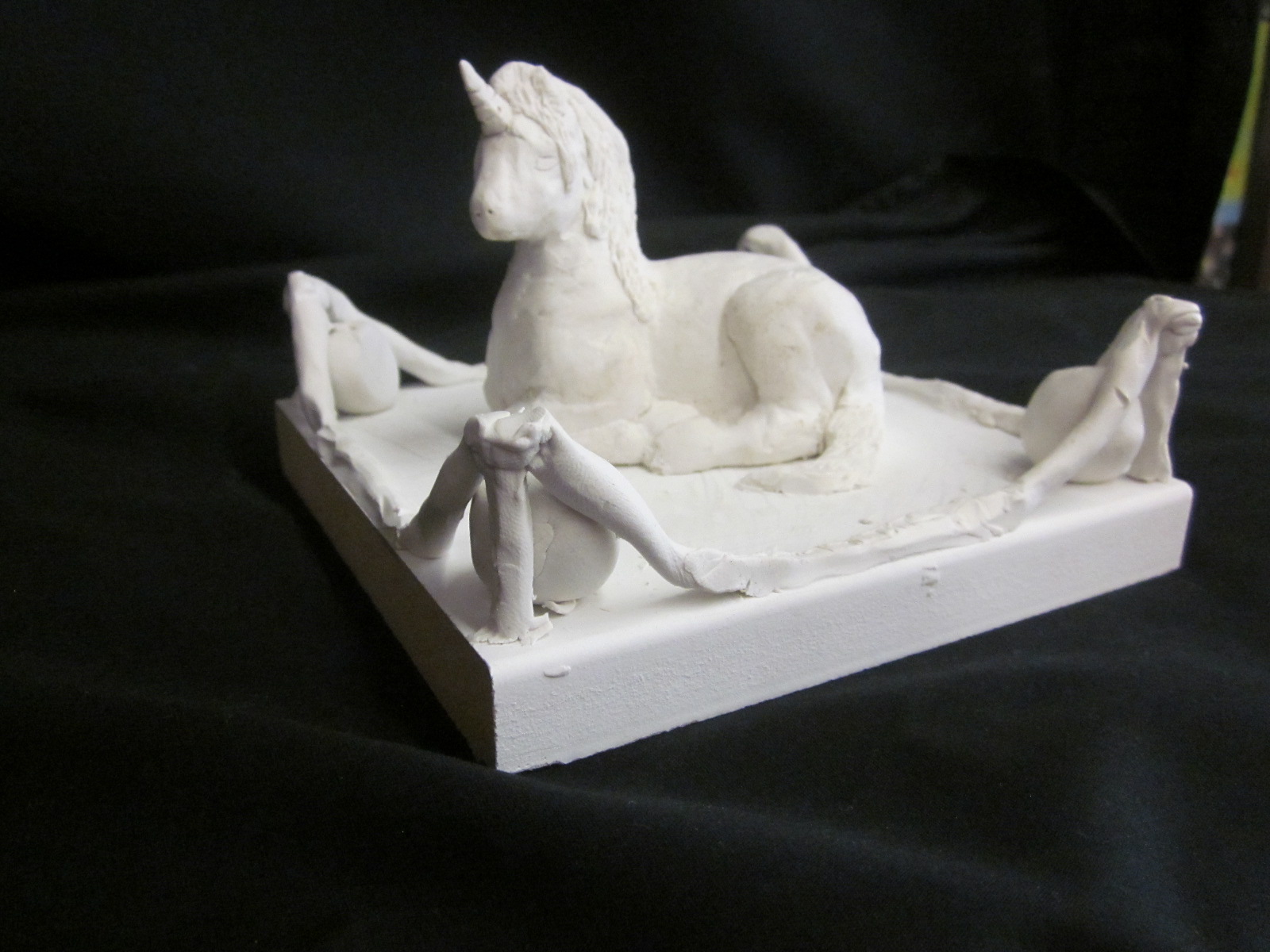 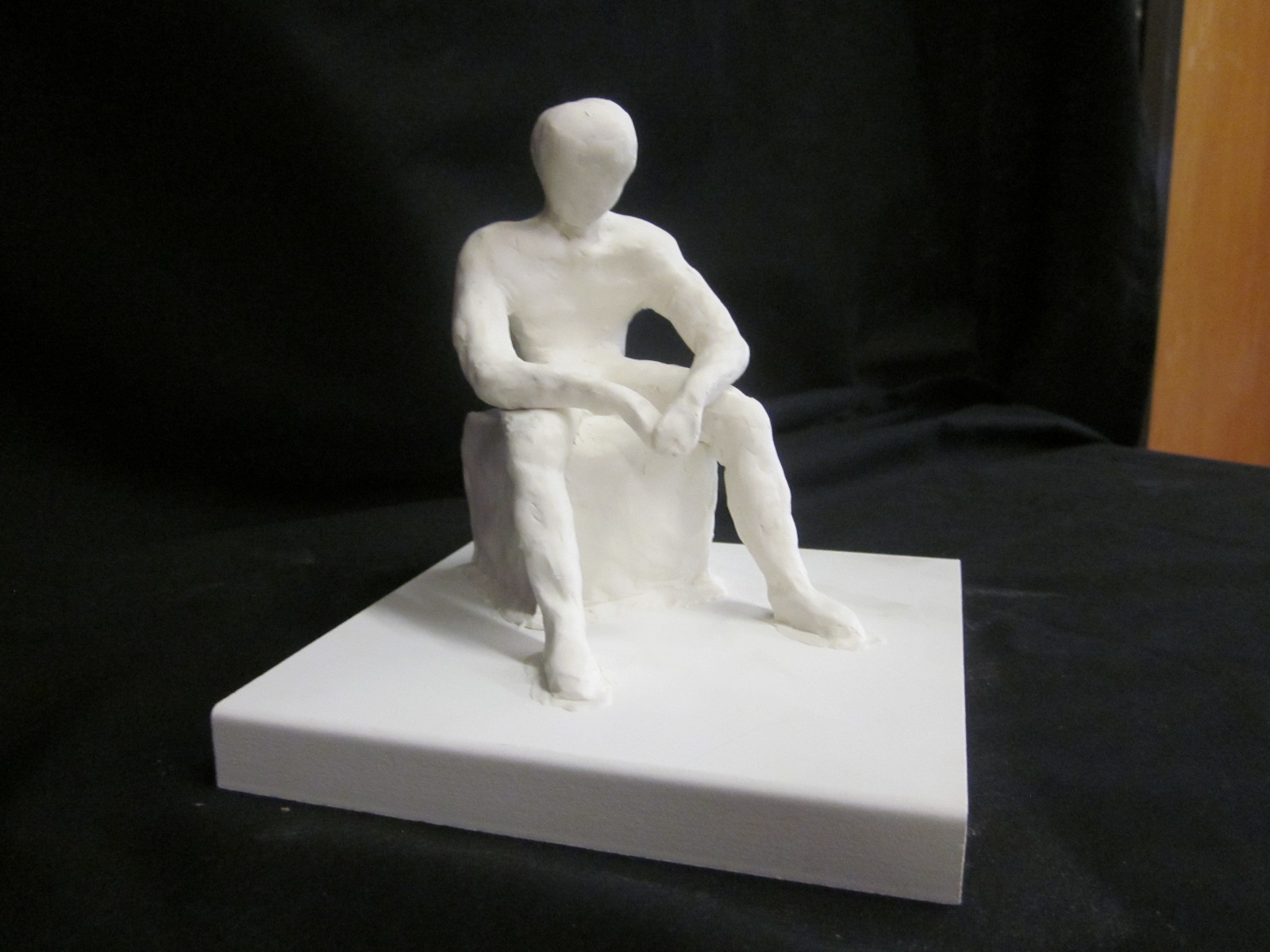 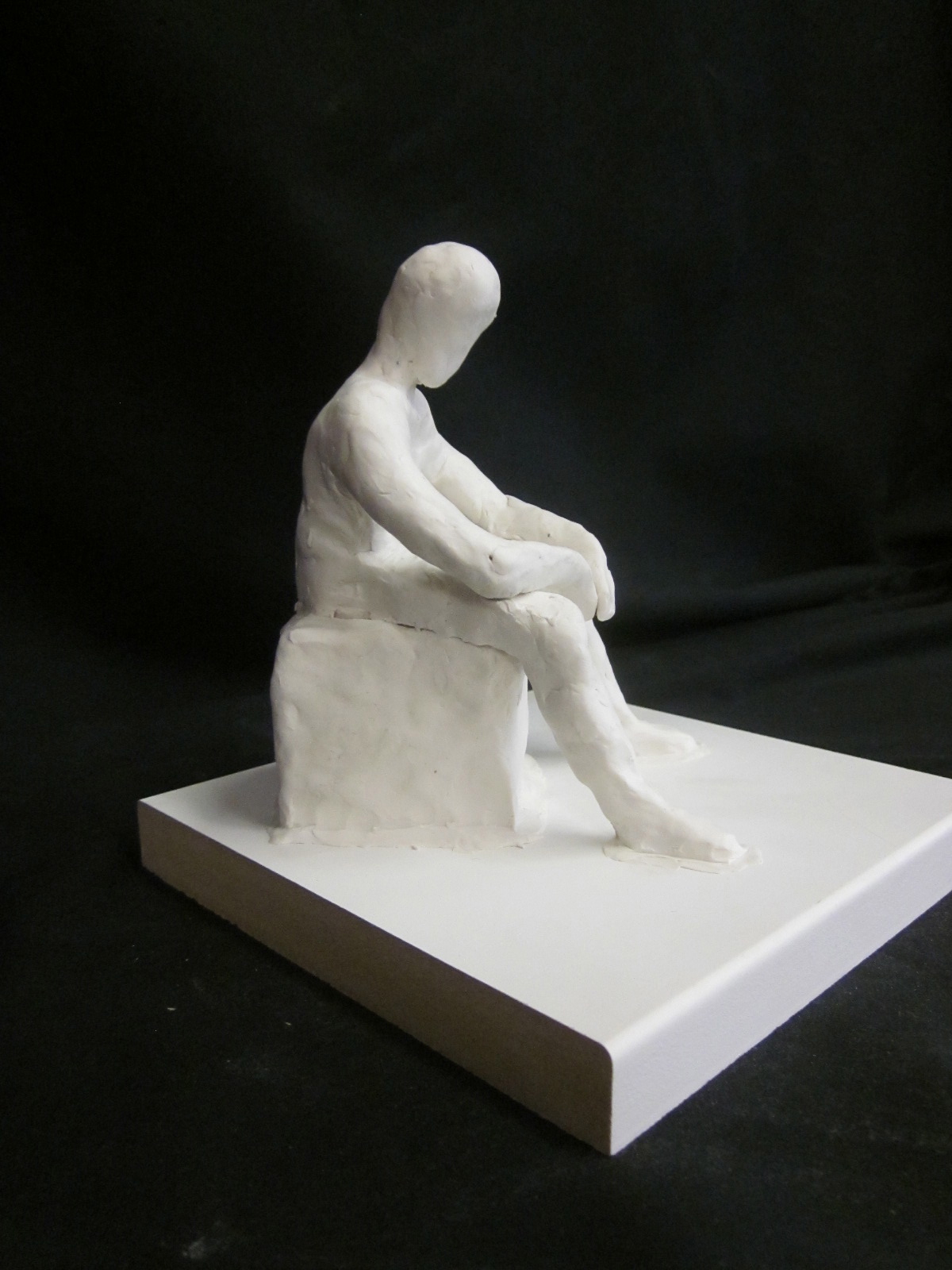 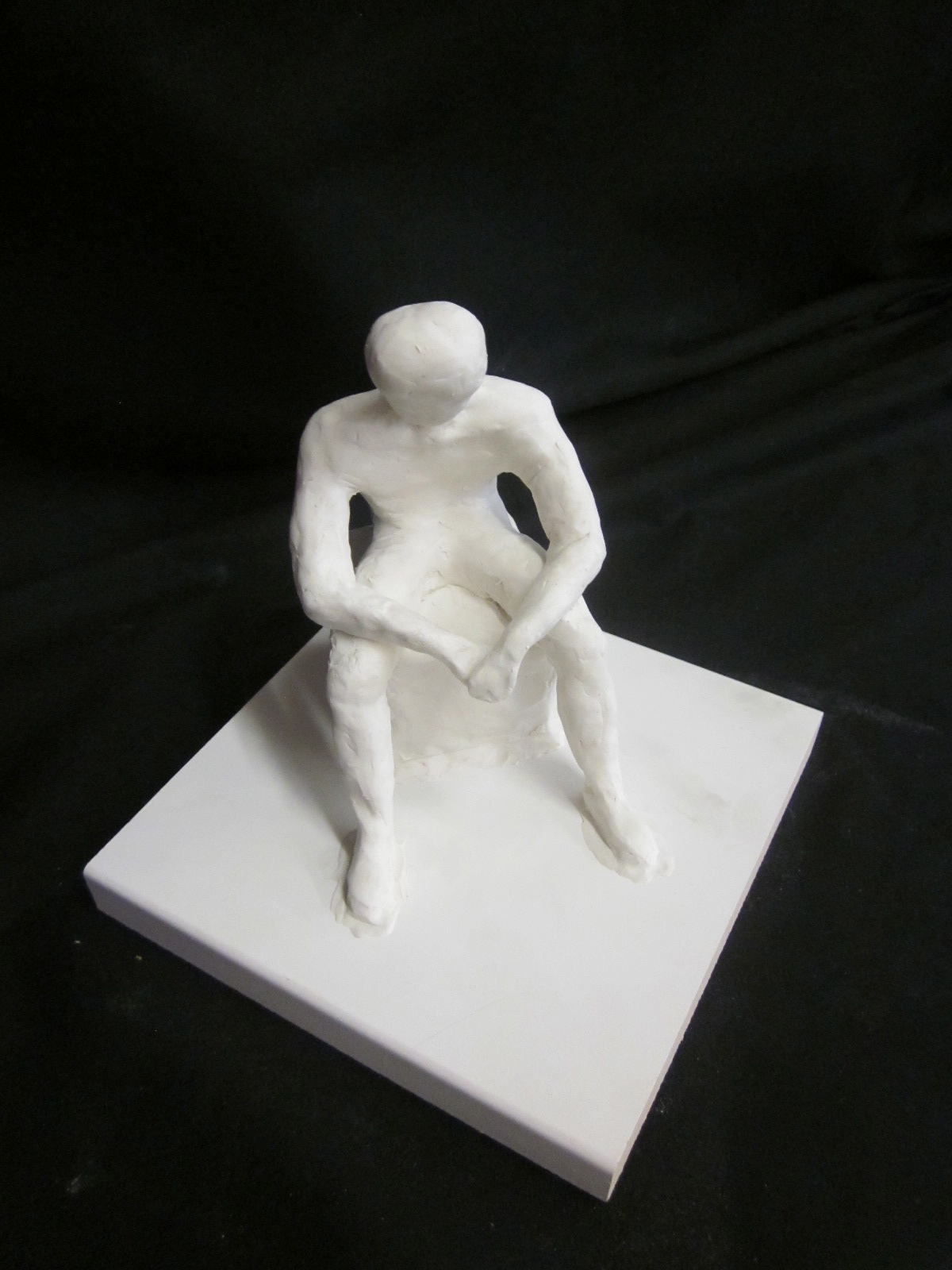 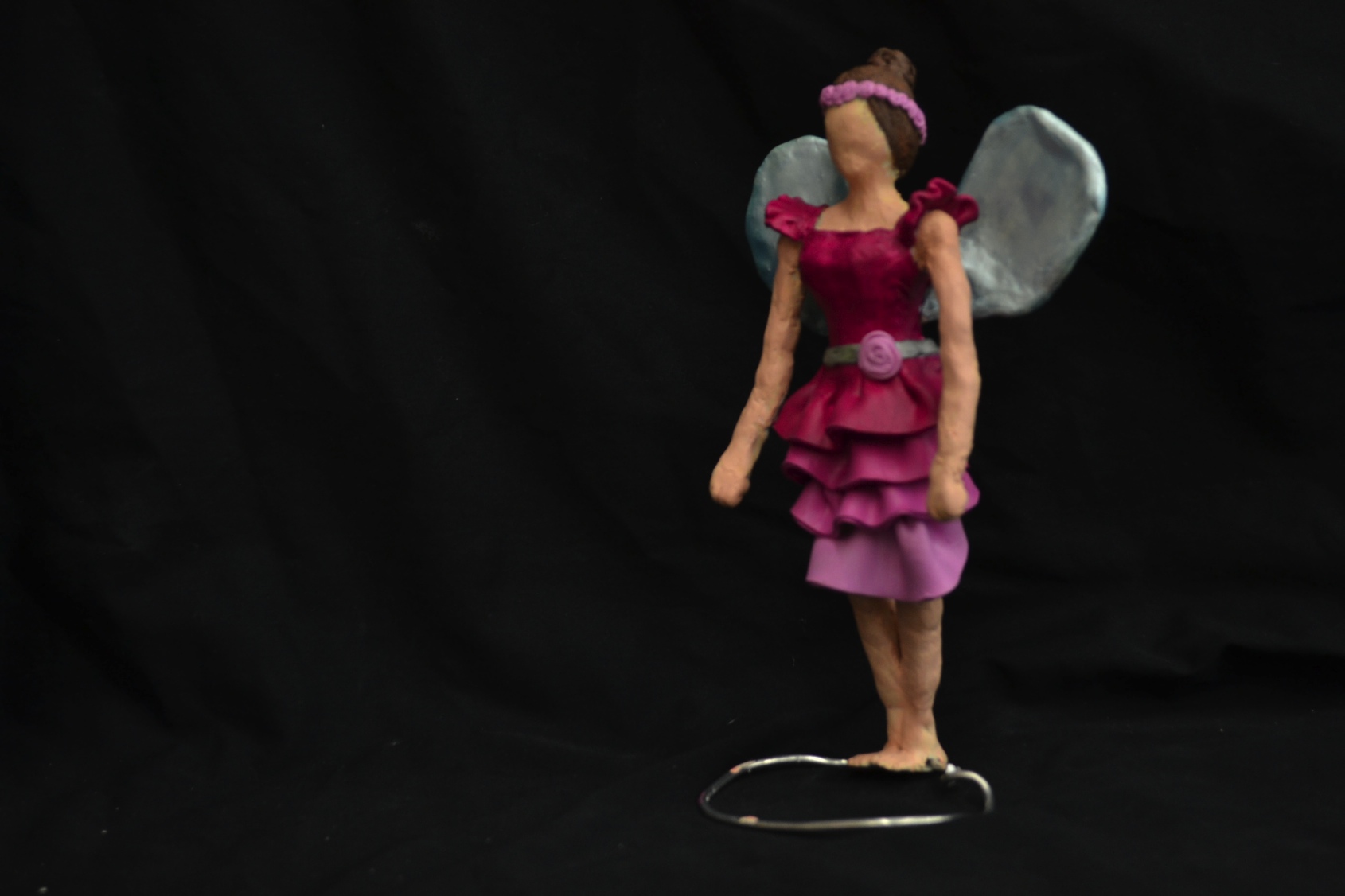 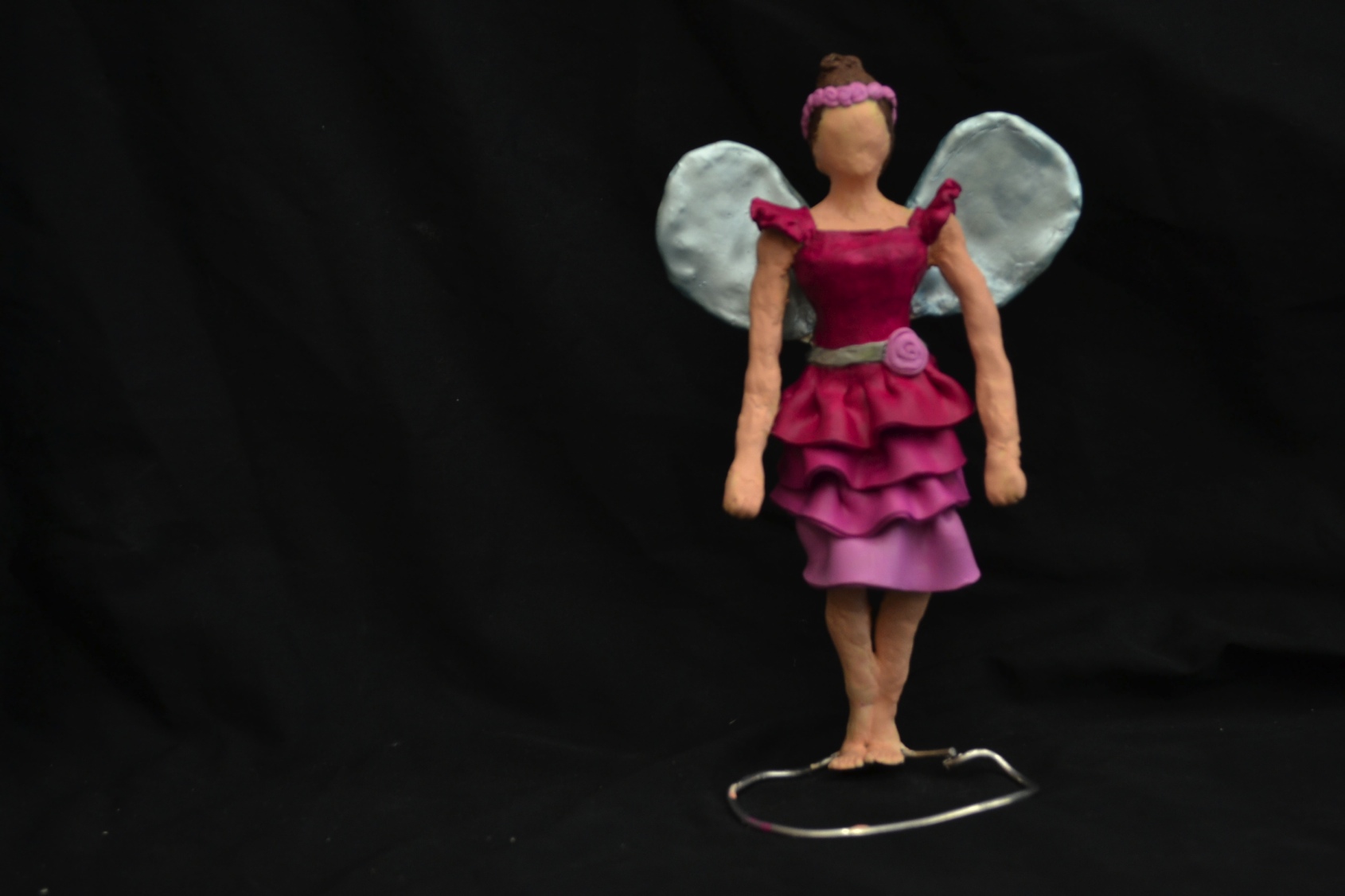 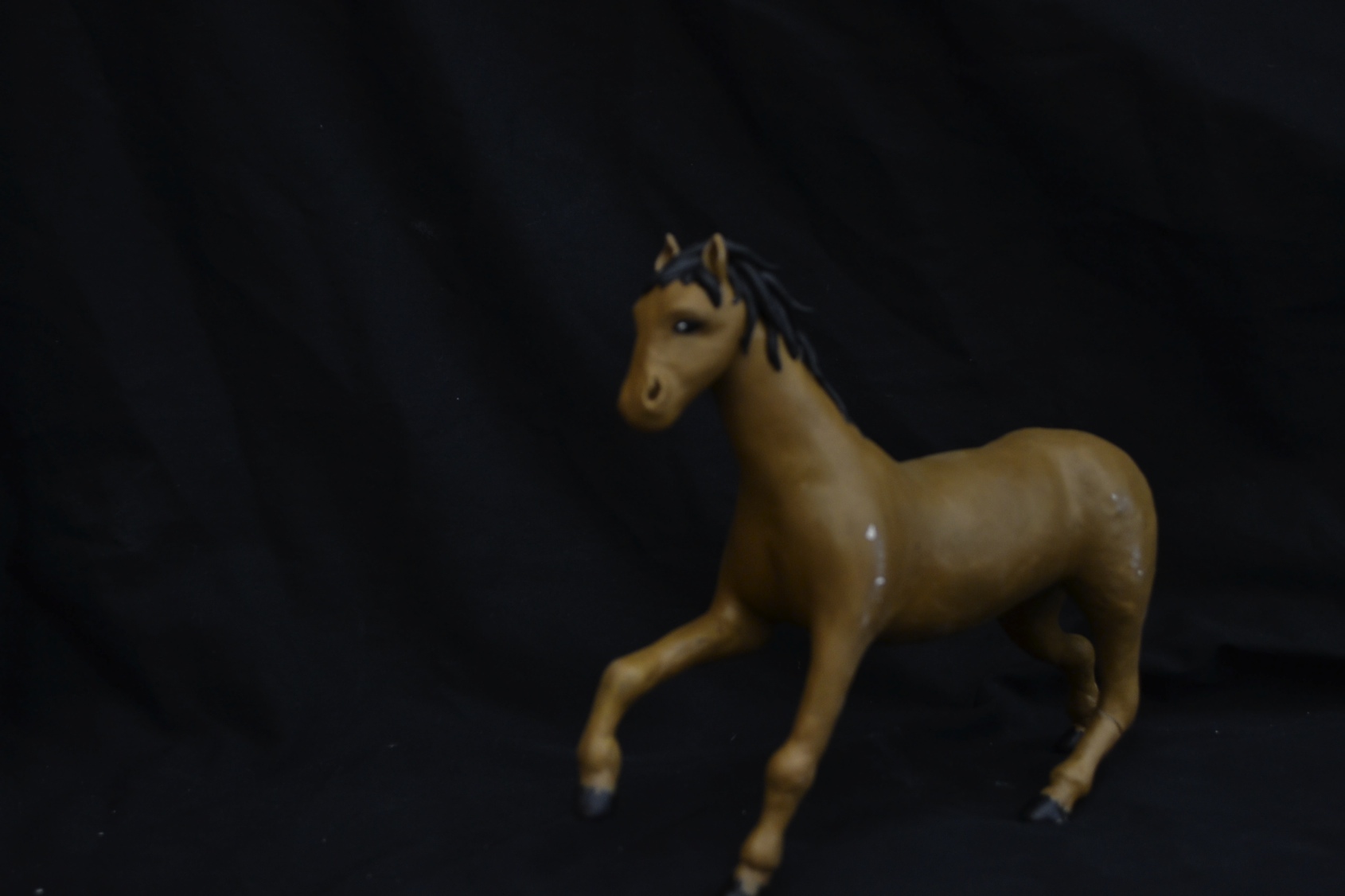 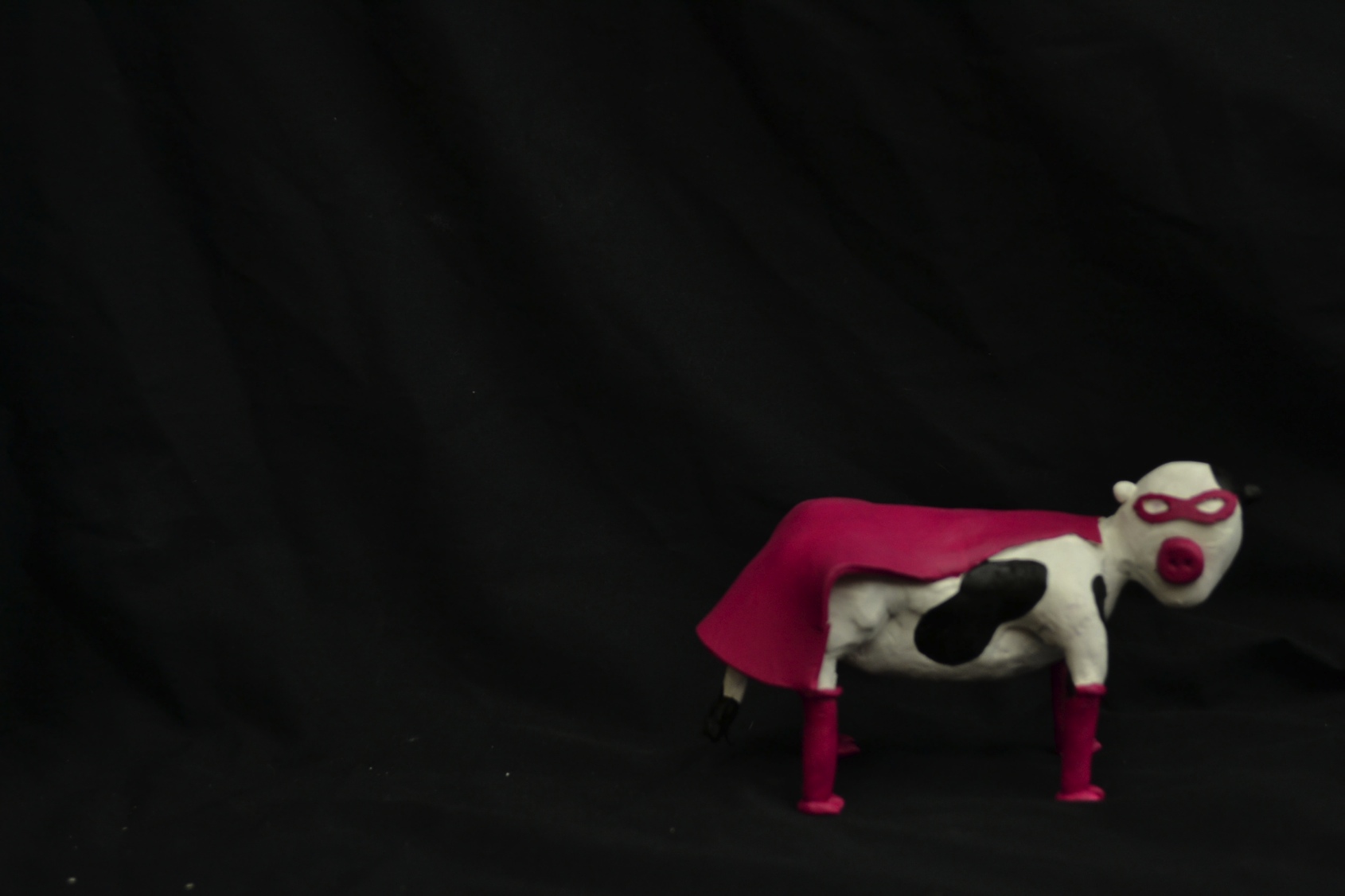 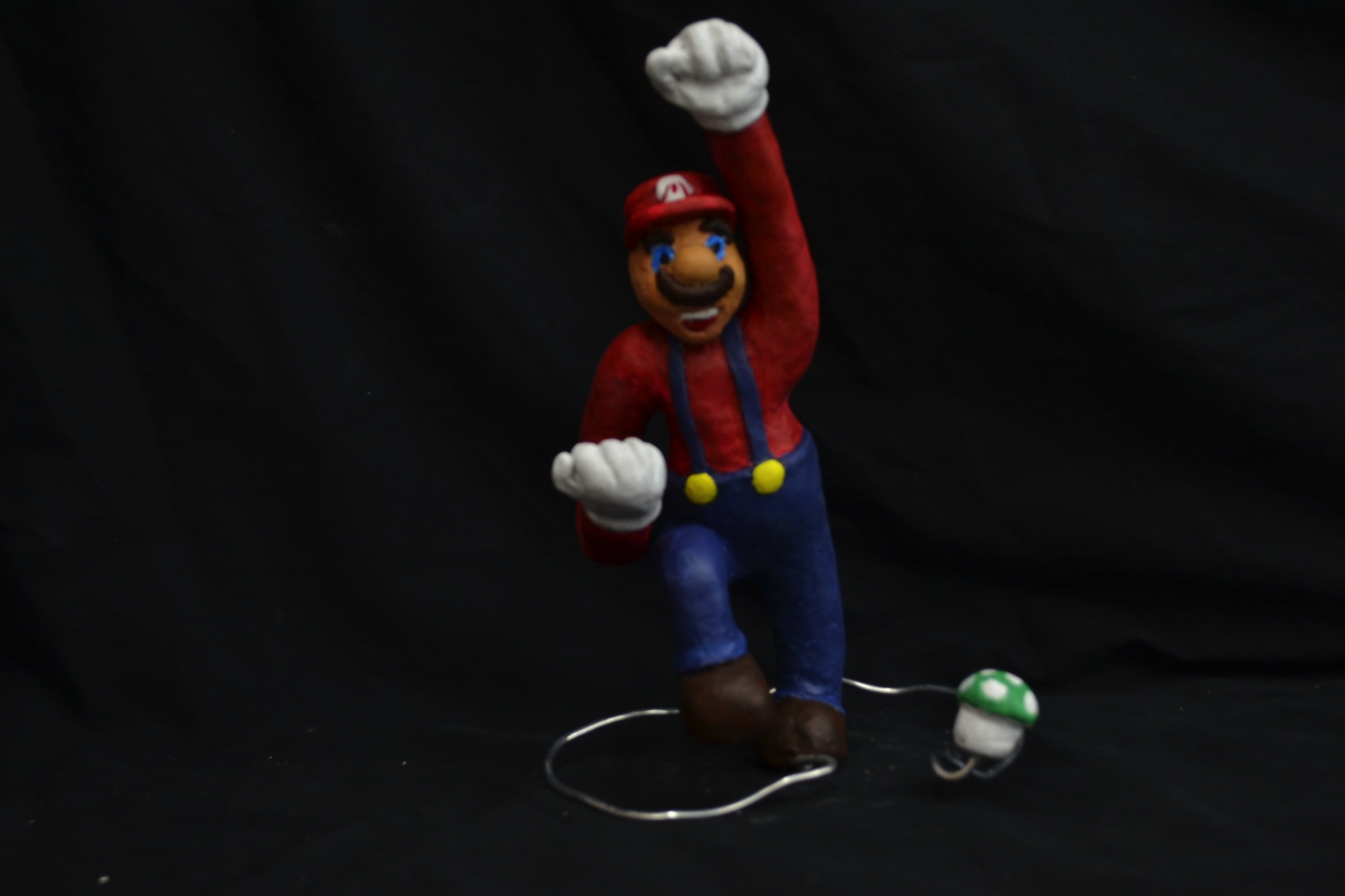 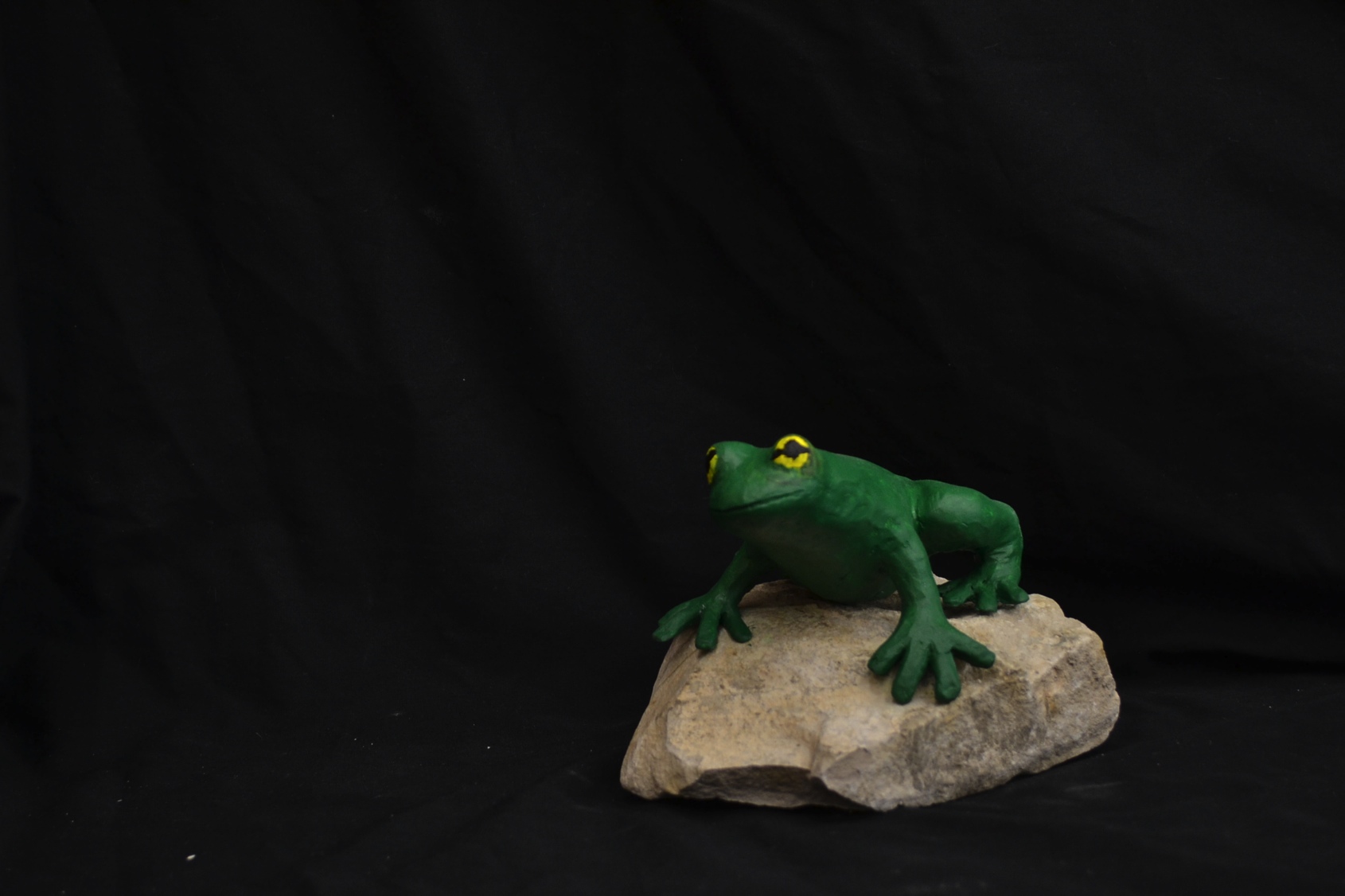 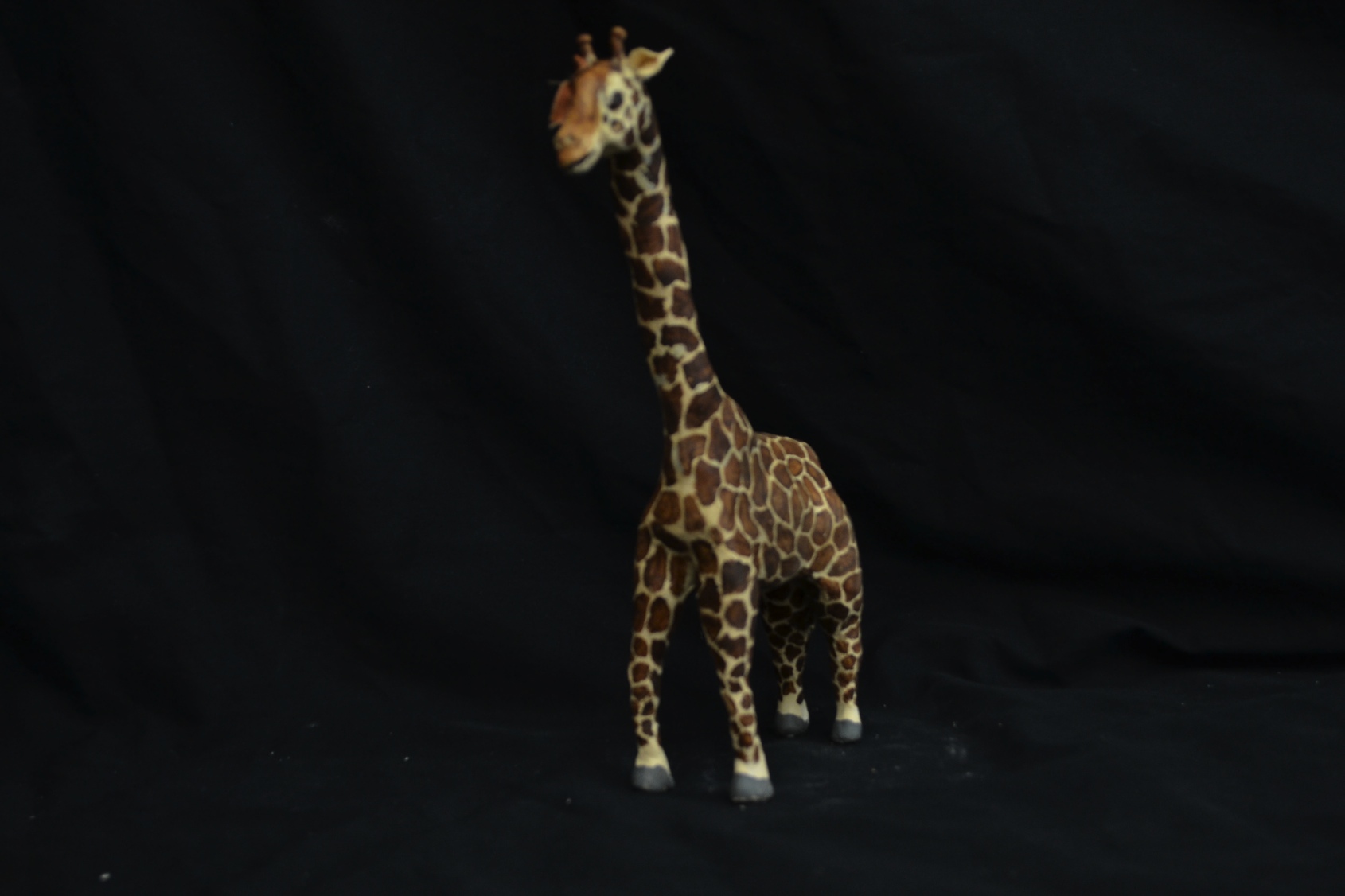 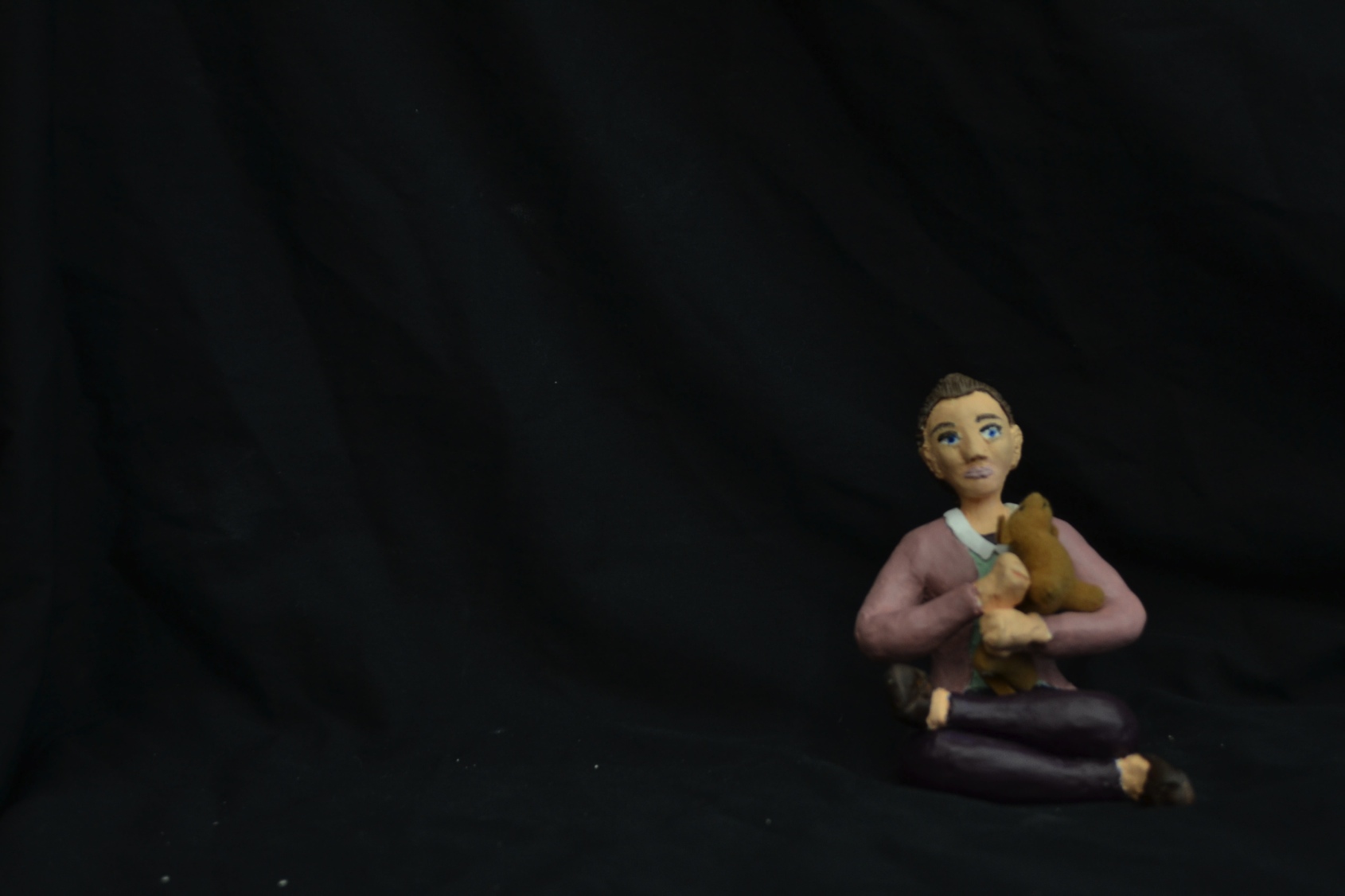 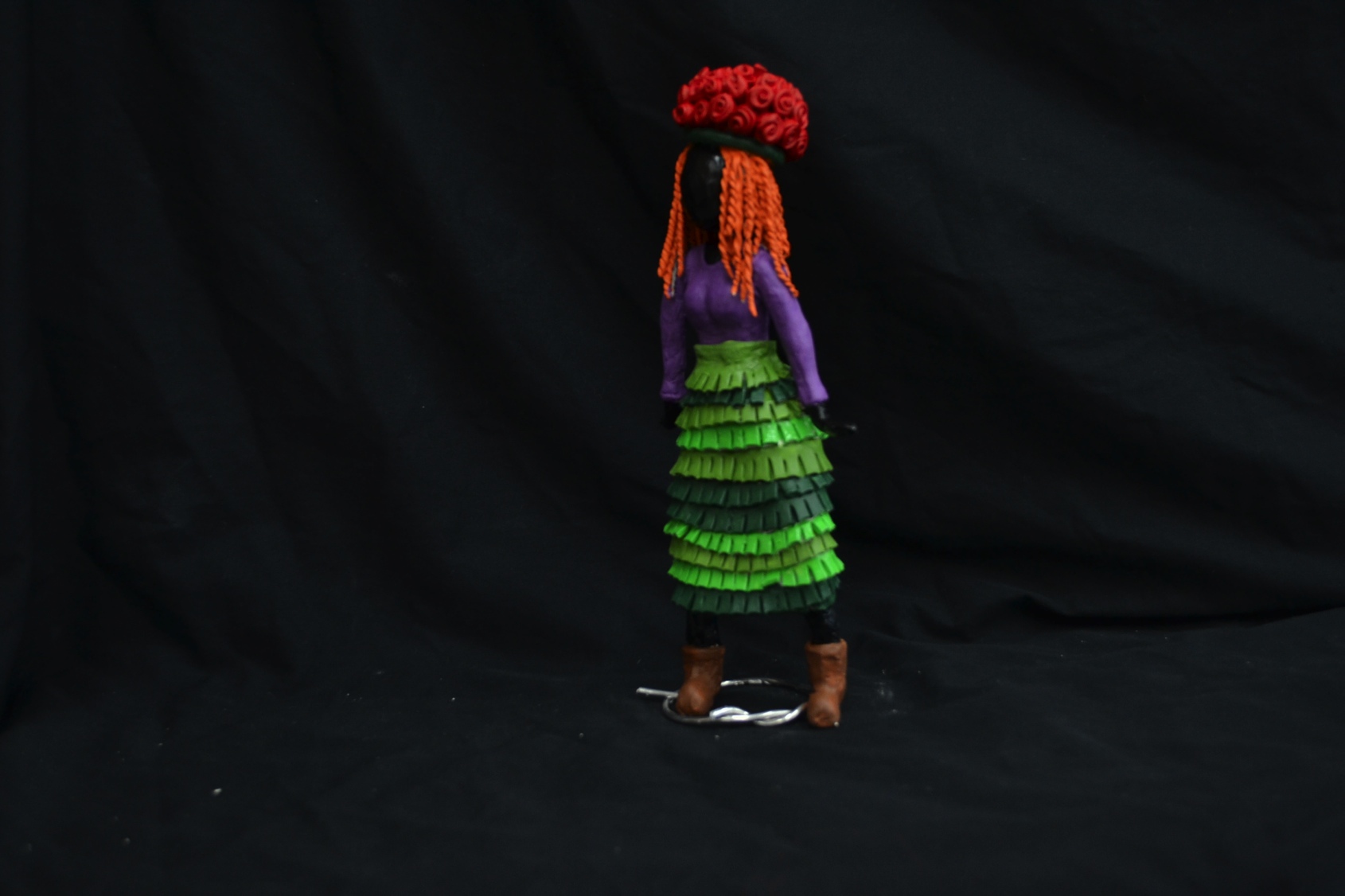 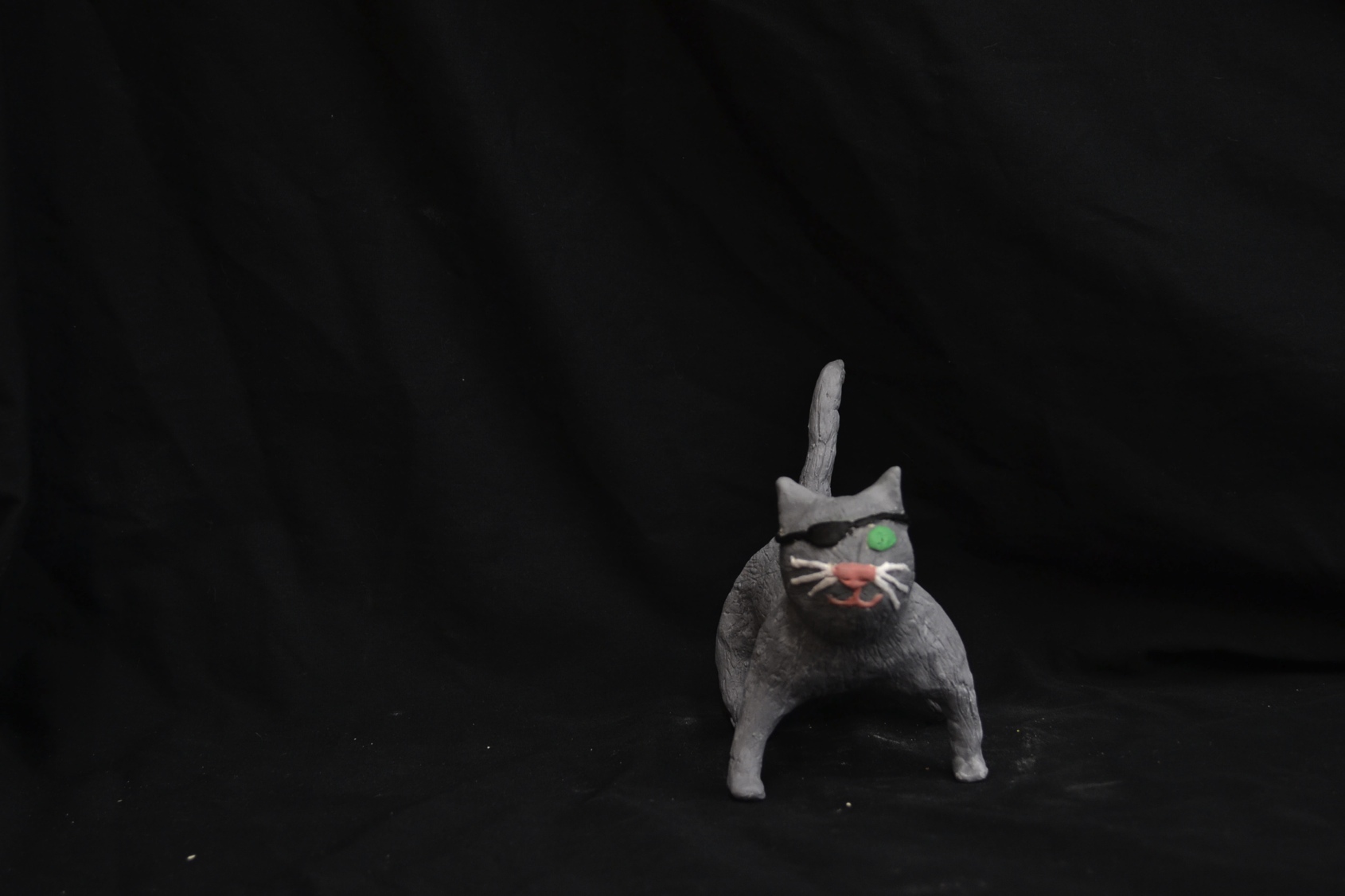 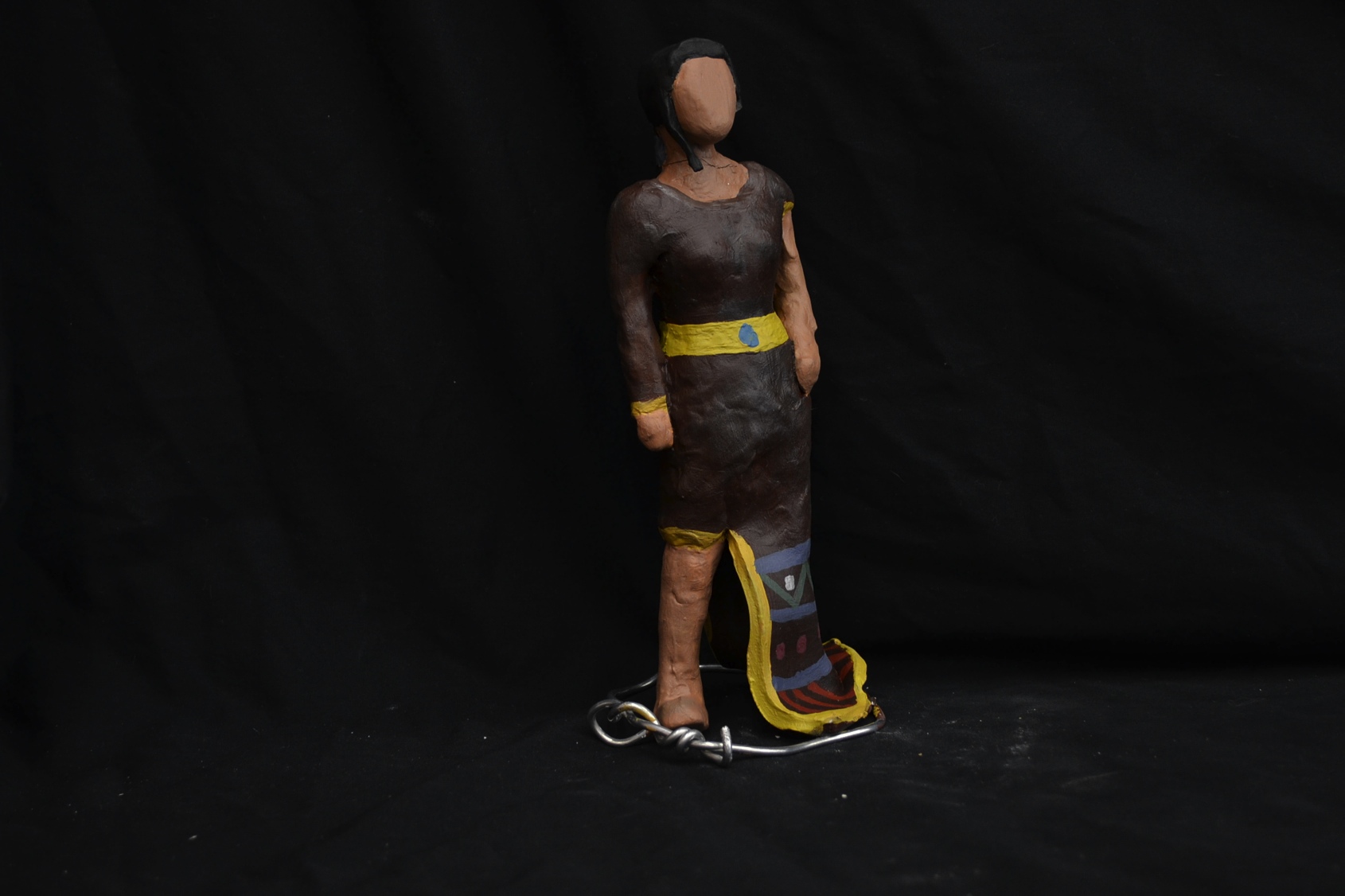